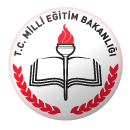 SEYDİŞEHİR MESLEKİ EĞİTİM MERKEZİ TANITIM SEMİNERİ
02/01/2018
HOŞ 
GELDİNİZ
DÜZENLEMELER
6764 SAYILI KANUN

3308 SAYILI MESLEKİ EĞİTİM KANUNA GÖRE İŞLETMELERDE MESLEKİ EĞİTİM GÖREN ÖĞRENCİLERİN ÜCRETLERİNİN BİR KISMININ İŞSİZLİK FONUNDAN KARŞILANMASINA DAİR USUL ve ESASLAR

MİLLİ EĞİTİM BAKANLIĞI ORTAÖĞRETİM KURUMLARI YÖNETMELİĞİ

MİLLİ EĞİTİM BAKANLIĞI ÖNCEKİ ÖĞRENMELERİN TANINMASI, DENKLİK VE ÖLÇME DEĞERLENDİRME İŞLEMLERİ İLE İLGİLİ USUL VE ESASLARA İLİŞKİN YÖNERGE
6764 sayılı Kanunla Yapılan Değişikler
6764 Sayılı Kanun ile Yapılan Düzenlemeler;
Çıraklık eğitimi 12 yıllık zorunlu eğitim kapsamına alınmıştır.
İşveren tarafından ödenen beceri eğitimi ve staj ücretlerinin 3’te 2’si yani 550 TL’nin 365,80 TL’si devlet tarafından karşılanması sağlanmıştır. 
Öğrencilerimiz, devletimiz tarafından 10, 11 ve 12. sınıfta iş kazaları ve meslek hastalıklarına karşı sigortalanmıştır.
Bütün mesleki ve teknik ortaöğretim mezunlarına teknisyen unvanı verilmiştir. 
Meslek yüksek okullarına sınavsız geçiş uygulaması kaldırılıp, yerine ek puan uygulaması getirilmiştir.
6764 sayılı Kanunun yürürlüğe girmesiyle birlikte;
1739 sayılı Milli Eğitim Temel Kanunu,
3308 sayılı Mesleki Eğitim Kanunu,
3795 sayılı Bazı Lise, Okul ve Fakülte Mezunlarına Unvan Verilmesi Hakkında Kanun,
652 sayılı Milli Eğitim Bakanlığının Teşkilat ve Görevleri Hakkında KHK,
Milli Eğitim Bakanlığı Ortaöğretim Kurumları Yönetmeliğinde,
değişiklikler yapılmıştır.
1739 sayılı Milli Eğitim Temel Kanunu
Mesleki Eğitim Merkezleri Zorunlu Eğitim Kapsamında, Ortaöğretim Kurumu Oldu!
MADDE 26- Ortaöğretim; ilköğretime dayalı dört yıllık zorunlu örgün veya yaygın öğrenim veren genel, mesleki ve teknik öğretim kurumları ile mesleki eğitim merkezlerinin tümünü kapsar. Bu okul ve kurumları bitirenlere, bitirdikleri programın özelliğine göre diploma verilir. Ancak mesleki eğitim merkezi öğrencilerinin diploma alabilmeleri için Millî Eğitim Bakanlığınca belirlenen fark derslerini tamamlaması zorunludur.”

MADDE 29- “Ortaöğretim, çeşitli programlar uygulayan liseler ile mesleki eğitim merkezlerinden meydana gelir.”
652 sayılı Millî Eğitim Bakanlığının Teşkilat ve Görevleri Hakkında Kanun Hükmünde Kararnamesi
Mesleki Eğitim Merkezleri, Mesleki ve Teknik Eğitim Genel Müdürlüğü Bünyesine Verilmiştir!
652 sayılı Kanun Hükmünde Kararnamenin Mesleki ve Teknik Eğitim Genel Müdürlüğünün görevlerini tanımlayan 9 uncu maddesinin birinci fıkrasına (c) bendinden sonra gelmek üzere aşağıdaki (ç) bendi eklenmiştir ve mevcut (ç) bendi (d) bendi olarak teselsül ettirilmiştir.
“ç) 5/6/1986 tarihli ve 3308 sayılı Meslekî Eğitim Kanununa göre aday çırak, çırak, kalfa ve ustaların genel ve meslekî eğitimlerini sağlamak.”
3308 sayılı Kanun
Alan Eğitimine Başlayan Tüm Öğrenciler SGK Kapsamına Alınmıştır
3308 sayılı Kanunun 25 inci maddesinin beşinci fıkrasına;
“mesleki eğitim gören” ibaresinden sonra gelmek üzere “,staj veya tamamlayıcı eğitime devam eden öğrenciler ile mesleki ve teknik eğitim okul ve kurumlarında alan eğitimine başlayan” ibaresi eklenmiştir.
3308 sayılı Kanun
Kalfa ve Ustaların, Diploma Almaları da Düzenleme Altına Alınmıştır.
3308 sayılı Kanunun 35 inci maddesi aşağıdaki şekilde değiştirilmiştir.

“MADDE 35- Kapsamı, şartları ve süresi Bakanlıkça belirlenen telafi eğitimi veya tamamlayıcı eğitime katılan ve bu eğitim sonunda yapılan sınavlarda başarılı olan kalfa, usta ve ortaöğretim kurumu mezunlarına, bitirdikleri meslek alanının diploması verilir.
Önceki öğrenmelere ilişkin mesleki yeterlikler, meslek standartları ve seviyeleri esas alınarak sınavla belirlenir.
Önceki öğrenmelerin tanınması ve denklikle ilgili usul ve esaslar Bakanlıkça çıkarılan yönetmelikle düzenlenir.”
3308 sayılı Kanun
Eski Sistem Öğrencilerin Kazanım ve Şartları Korunmuştur.
3308 sayılı Kanuna aşağıdaki geçici madde eklenmiştir.
“GEÇİCİ MADDE 11- Bu maddeyi ihdas eden Kanunun yürürlüğe girdiği tarihte çıraklık eğitimine devam etmekte olanlar, eğitimlerini başladıkları programa ve mevzuata göre sürdürür.”
3308 sayılı Kanun
İşletmeler Destek Ödenmesine Başlanmıştır!
“GEÇİCİ MADDE 12- 2016-2017 eğitim ve öğretim yılı sonuna kadar uygulanmak üzere aday çırak ve çıraklar ile 18 inci madde hükümleri uyarınca işletmelerde mesleki eğitim gören, staj veya tamamlayıcı eğitime devam eden öğrencilere, 25 inci maddenin birinci fıkrası kapsamında yapılacak ödemeler asgari ücretin net tutarının yüzde otuzundan az olamaz. Ödenebilecek en az ücretin; yirmiden az personel çalıştıran işletmeler için üçte ikisi, yirmi ve üzerinde personel çalıştıran işletmeler için üçte biri, 25/8/1999 tarihli ve 4447 sayılı İşsizlik Sigortası Kanununun 53 üncü maddesinin üçüncü fıkrasının (B) bendinin (h) alt bendi için ayrılan tutardan Devlet katkısı olarak ödenir. Bu kapsamda yapılacak ödemeleri beş eğitim ve öğretim yılına kadar uzatmaya Bakanlar Kurulu yetkilidir. Staj yapacak işletme bulunamaması nedeniyle stajını okulda yapan ortaöğretim öğrencileri ile öğretim programı gereği staj yapmak zorunda olmayan yükseköğretim öğrencilerinin yaptıkları stajlar bu fıkra hükmü kapsamı dışındadır. Kamu kurum ve kuruluşlarına Devlet katkısı ödenmez.
Bu maddenin uygulanmasına ilişkin usul ve esaslar Bakanlık ve Türkiye İş Kurumu tarafından belirlenir.”
3308 SAYILI MESLEKİ EĞİTİM KANUNUNA GÖRE İŞLETMELERDE MESLEKİ EĞİTİM GÖREN ÖĞRENCİLERİN ÜCRETLERİNİN BİR KISMININ İŞSİZLİK FONUNDAN KARŞILANMASINA DAİR USUL ve ESASLAR
Neden Teşvik/Destek?
Beceri eğitimi yapan öğrencilere işletme büyüklüğüne göre asgari ücretin %15 veya %30’u kadar olan ücretleri işletmeler tarafından ödenmekteydi.
İşletmeler bu nedenle öğrencilerimize beceri eğitimi yaptırmak istemiyorlardı.
Öğrencilerimiz beceri eğitimlerini gerçek iş ortamlarında alamamakta ve bu tecrübeyi kazanamamaktaydı.
 Öğrencilerimizin farklı büyüklükteki işletmelerde farklı ücretler almasından dolayı eşitsizlik oluşmaktaydı.
İşletmelerde Yapılan Mesleki Eğitim Kapsamındaki Teşvik Ödemeleri
İşletmelerin yükünü hafifletmek ve beceri eğitimini teşvik etmek amacıyla devlet desteği getirilmiştir.
İşletmeler arasındaki ücret farklarının ortadan kaldırılması ve öğrencilerin alacakları ücretin bütün işletmelerde aynı olması amacıyla asgari ücretin %30’undan az olmayacak şekilde belirlenmesi amaçlanmıştır. 
Staj ve tamamlayıcı eğitim yapan öğrencilerin ücret almaları mevcut mevzuatta yer almadığından öğrenciler hak kaybına uğramaktaydı. Bu durum staj çalışmalarının kağıt üstünde kalmasına ve belirlenen amaçlara ulaşmamasına sebep olmaktaydı. Bu düzenlemeyle staj ve tamamlayıcı eğitime katılan öğrencilere asgari ücretin %30’u kadar ücret ödenmesi ve staj uygulamalarının kalitesinin artırılması, öğrencilerin bilgi ve becerilerinin sağlıklı bir şekilde ölçülmesi amacıyla paydaşlarla birlikte sınav yapılması öngörülmüştür.
İşletmelerde Yapılan Mesleki Eğitim Kapsamındaki Teşvik Ödemeleri
Dayanak
05.06.1986 tarihli ve 3308 sayılı Mesleki Eğitim Kanununun 18 inci ve Geçici 12 nci maddeleri hükümleri uyarınca aday çırak ve çıraklar ile işletmelerde mesleki eğitim gören, staj ve tamamlayıcı eğitime devam eden öğrencilere, aynı Kanunun 25 inci maddesi gereğince yapılacak ödemelerin bir kısmının 25/8/1999 tarihli ve 4447 sayılı İşsizlik Sigortası Kanununun 53 üncü maddesinin üçüncü fıkrasının (B) bendinin (h) alt bendi kapsamında İşsizlik Sigortası Fonundan Devlet katkısı olarak karşılanacaktır.
Ne Kadar Teşvik/Destek?
3308 sayılı Kanunun Geçici 12 nci maddesi gereğince, öğrencilere, aynı Kanunun 25 inci maddesinin birinci fıkrası kapsamında yapılacak ödemeler, asgari ücretin net tutarının yüzde otuzundan az olamaz.
Mesleki eğitim görülen işletmede;
yirmiden az personel çalışıyor ise ödenebilecek en az ücretin üçte ikisi,
yirmi ve üzerinde personel çalışıyor ise ödenebilecek en az ücretin üçte biri,
4447 sayılı Kanunun 53 üncü maddesinin üçüncü fıkrasının (B) bendinin (h) alt bendi için ayrılan tutardan Devlet katkısı olarak ödenir.

Kamu kurum ve kuruluşlarına ait işletmede mesleki eğitim gören, staj yapan ve tamamlayıcı eğitime devam eden öğrenciler, staj yapacak işletme bulunamaması nedeniyle stajını okulda yapan ortaöğretim öğrencileri ile öğretim programı gereği staj yapmak zorunda olmayan yükseköğretim kurumu öğrencilerinin yaptıkları stajlar kapsam dışındadır.
Kamu kurum ve kuruluşları:
https://www.tbmm.gov.tr/baglantilar/kamu_kurum_kuruluslar.htm internet adresinde sıralanan kurum ve kuruluşlardır.
İşyerlerine Devlet Katkısı
Ödenecek net asgari ücretin; (2019 yılı için; 550 TL.)

Yirmiden az personel çalıştıran işletmeler için üçte ikisi,
(2019 yılı 365.80 TL.)

Yirmi ve üzerinde personel çalıştıran işletmeler için üçte biri,
(2019 yılı için; (1/3)= 182,50 TL.)

4447 sayılı İşsizlik Sigortası Kanununun 53 üncü maddesinin üçüncü fıkrasının (B) bendinin (h) alt bendi için ayrılan tutardan Devlet katkısı olarak ödenir.
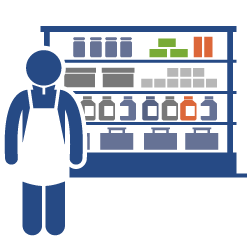 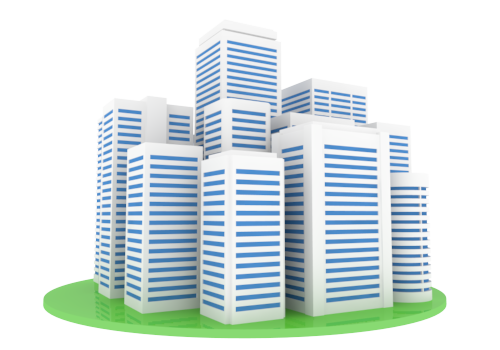 Küçük İşletme 
(20’den az Personel)
Büyük İşletme 
(20 ve daha çok personel)
2/3’ü Devlet
1/3’ü Devlet
İşsizlik Sigortası Fonu
Teşvik/Destek İş ve İşlemleri (Süreç)
İşletmeler, öğrenci ile yapılan sözleşmede belirlenen ücreti her ayın onuncu gününe kadar öğrencinin banka hesabına öder. 
Devlet katkısı tutarları aynı ayın en geç yirmi beşinci gününe kadar işletmelere ödenir.
Genel Müdürlükler her bir okul, ilçe, il ve ülke genelinde öğrencilere ödeyeceği toplam ücret tutarlarını tespit ederek ihtiyaç duyulan Devlet katkısı tutarlarını belirler. (e-Okul)
MEB bir önceki aya ilişkin yararlanıcı sayısını ve aylık olarak ödenecek Devlet katkısı tutarını her ayın en geç onuncu günü sonuna kadar İŞKUR’dan yazılı olarak talep eder.   
Talep edilen tutarlar, bildirimin yapıldığı ayın onbeşinci gününe kadar MEB ‘in bildireceği MEB Merkez Saymanlık Müdürlüğü  hesabına İŞKUR tarafından FON’dan aktarılır.
Teşvik/Destek İş ve İşlemleri (Süreç)
MEB Merkez Saymanlık Müdürlüğü  aktarılan bu tutarları bütçe gelir ve gider hesapları ile ilişkilendirmeksizin okullar  muhasebe birimlerine aktarılmak üzere emanet hesaplara kaydeder. MEB ilgili birimleri  tarafından düzenlenen muhasebe işlem fişine istinaden emanetler hesabından okullar adına muhasebe (mal) müdürlüklerine ödemeler gerçekleştirilir. 
Okullara hizmet veren muhasebe birimleri  işletmelere ödenmek üzere alınan tutarları açılacak banka hesabına kaydederek gelirler hesabına alınır. 
Okullar  tarafından muhasebe işlem fişine istinaden giderler hesabına kaydedilen tutarlar ilgili muhasebe birimince işletmelere ödenir.
Devamsızlığı olan, hastalık izninde (raporlu) olan öğrencilerin bu günlere karşılık gelen ücretleri ödenmez.
Bu Usul ve Esaslar kapsamında öğrencilere ödenecek ücretler her türlü vergiden müstesnadır.
6764 sayılı Kanunla Yapılan Değişiklerin MEB Ortaöğretim Kurumları Yönetmeliğine Yansımaları
MİLLÎ EĞİTİM BAKANLIĞI ORTAÖĞRETİM KURUMLARI YÖNETMELİĞİNDE YAPILAN DEĞİŞİKLİKLER
7/9/2013 tarihinde 28758 sayılı Resmî Gazetede yayımlanarak yürürlüğe giren Millî Eğitim Bakanlığı Ortaöğretim Kurumları Yönetmeliğinde, daha önce 7 defa değişiklik yapılmıştır.


6764 Sayılı Kanunla geçilen yeni sistem dolayısıyla  da, 26/3/2017 ve 16/9/2017 tarihlerinde çok kısa aralıklarla 2 sefer daha kapsamlı değişikliğe gidilmiştir.
Esas itibarıyla değişiklik öncesinde MEB Ortaöğretim Kurumları Yönetmeliğinde yer alan bir çok hüküm, çıraklık eğitiminin zorunlu eğitim kapsamına alınmasıyla doğrudan uygulanabilecek durumdadır. Bu hükümler, genellikle Mesleki ve Teknik Eğitim Yönetmeliğinden mesleki ve teknik ortaöğretim kurumlarını ilgilendirdiği için MEB Ortaöğretim Kurumları Yönetmeliğine aktarılan hükümlerdir. 
Yeni düzenleme ile birlikte Mesleki ve Teknik Eğitim Yönetmeliğinin tamamen yürürlükten kalkması gerekmektedir. Ancak, 3308 sayılı Mesleki Eğitim Kanununa eklenen geçici 11 inci madde gereğince, 6764 sayılı Kanun yürürlüğe girmeden önce çıraklık eğitimine başlayanlar için daha önce tabi oldukları mevzuatın uygulanmasına devam edilecektir. Dolayısıyla, bu öğrenciler için Mesleki ve Teknik Eğitim Yönetmeliğinin ilgili hükümlerinin uygulanmasına devam edilmesi gerekmektedir.
MEB Ortaöğretim Kurumları Yönetmeliğinde yapılan değişiklikler
Yönetmeliğin, tanımlar başlıklı 4 üncü maddesinde yer alan öğrenci tanımı, kalfalık ve ustalık eğitimine devam edenleri de kapsayacak şekilde yeniden düzenlenmiş ve tanımlara; mesleki eğitim merkezi, mesleki ve teknik ortaöğretim kurumu ile önceki öğrenme tanımları eklenmiştir.

Ortaöğretim kurumlarının kuruluşu başlıklı 6 ncı maddenin ikinci fıkrasının (c) bendinde, mesleki ve teknik ortaöğretim kurumları arasına mesleki eğitim merkezleri de dahil edilmiştir.

Yönetmeliğin ortaöğretim kurumlarının amaçları başlıklı 7 nci maddesinin ikinci fıkrası, Önceki öğrenmelerin tanınması, mesleki eğitim belgelerinin denkliği ve belgelendirilmesini kapsayacak şekilde değiştirilmiştir.
Yönetmeliğin öğretim programları başlıklı 10 uncu maddesine eklenen dördüncü fıkra ile mesleki eğitim merkezlerinde kalfalık ve ustalık programlarının uygulanacağı, teorik ve pratik eğitimin birbirini tamamlayacak şekilde planlanıp yürütüleceği hükmü getirilmiştir.
Yönetmeliğin çalışma takvimi başlıklı 15 inci maddesi, eklenen üçüncü fıkra ile birlikte değerlendirildiğinde çıraklık eğitimi ile örgün eğitimin entegre edildiği bir maddedir.
Buna göre, diğer ortaöğretim kurumlarına 18 yaşını bitirmemiş olanların kayıtları yapılabilmekte iken mesleki eğitim merkezlerine 18 yaşını bitirmiş olanların kayıtlarının da yapılabileceği hükmüne yer verilmiştir.
Aynı Yönetmeliğin sosyal etkinlikler başlıklı 18 inci maddesinde üçüncü fıkra ile yapılan düzenleme, mesleki eğitim merkezi öğrencilerinin işletmede mesleki eğitim gördüğü günlerde okulda yapılan sosyal etkinliklere katılabilmeleri için işletme ile işbirliği yapılmasını öngörmektedir. 
Yönetmeliğin kayıt şartları başlıklı 21 inci maddesi ortaöğretim kurumlarına kayıt şartlarını düzenlemektedir. 
Mesleki ve teknik eğitim okul ve kurumlarında öğrenim görecek öğrencilerin sağlık durumlarının ilgili mesleğin öğrenimine elverişli olması gerektiği belirtilmektedir. Bu kapsamda mesleki eğitim merkezi öğrencilerinden kayıt sırasında, 6331 sayılı kanunun 15 inci maddesi referans gösterilerek, işe giriş sağlık raporu istenmesi hükme bağlanmıştır.
Yine aynı maddede, ortaöğretim kurumlarına evli olanların kayıtlarının yapılmayacağı, öğrenci iken evlenenlerin okulla ilişiklerinin kesileceği hükmü yer almakta iken yapılan düzenleme ile mesleki eğitim merkezi öğrencileri için bu hükmün uygulanmaması sağlanmıştır. Buradan küçük yaşta evliliğe izin verildiği anlamı çıkarılmamalıdır. Evlilikle ilgili yasal düzenlemeler Türk Medeni Kanunu ile yapılmış, kaç yaşında olanların ne şekilde evlenebileceği belirlenmiştir. Konunun bu çerçevede değerlendirilmesi gerekir.
Yine bu maddede yapılan değişiklikle, mesleki eğitim merkezi öğrencilerinin aynı zamanda açık ortaöğretim kurumlarına kayıt yaptırabileceklerini (zorunlu değil), program bütünlüğü dikkate alınarak mesleki açık öğretim lisesine devam eden öğrencilerin yüzyüze eğitim programında karşılığı olan derslere devam ettirilmeyeceğine ilişkin düzenleme yapılmıştır.
Yönetmeliğin kayıt işlemleri başlıklı 22 nci maddesinde yapılan düzenlemeye göre, merkezi sistemle yerleştirilen ve iki ay içerisinde bir işletme ile sözleşme imzalamayan mesleki eğitim merkezi öğrencileri bu okullara kayıt haklarını kaybedecektir. Ancak bunlara en fazla iki ay teorik eğitime devam imkânı sağlanacaktır. 
Ayrıca, 3308 sayılı Kanunun 10 uncu maddesine göre işletme ile sözleşme imzalayan 18 yaşından büyüklerin kayıtlarına yıl boyunca devam edilecektir. Bunlardan, birinci dönem sonuna kadar kayıt yaptıranların 9 uncu sınıf teorik eğitimi yoğunlaştırılarak tamamlanacaktır. Şubat ayından sonra kayıt yaptıranlar işletmelerde mesleki eğitime devam ettirilecek, ancak o ders yılı için yılsonu puanı verilmeyecektir. Bunların teorik eğitimlerine yeni ders yılı başında başlanacaktır.
Yönetmeliğin Öğrenci yerleştirme ve nakil komisyonu başlıklı 23 üncü maddesinde yapılan düzenlemeye göre, her hangi bir nedenle bir ortaöğretim kurumuna yerleştirilmeyen öğrenciler öğrenci yerleştirme ve nakil komisyonunca mesleki eğitim merkezlerine yerleştirilebilecektir.

Yönetmeliğin kontenjan belirleme başlıklı 25 inci maddesinde yapılan düzenleme, mesleki eğitim merkezlerinde bir şubeye alınacak öğrenci sayısının 34 olmasını, öğrenci kontenjanlarının işletmelerce kurum müdürlüğüne doğrudan veya koordinatör öğretmenler vasıtasıyla bildirilen öğrenci sayıları esas alınarak alan/dal bazında belirlenmesini, kendi imkânlarıyla bir işletme bulan öğrencilerin de kurum müdürlüğünce uygun bulunması halinde kontenjanla ilişkilendirmeksizin kayıtlarının yapılabilmesi hususlarını içermektedir.
Ayrıca, her yıl il istihdam ve mesleki eğitim kurulunun ilk toplantısında işletmelerde mesleki eğitim ve staj yapacak öğrenci kontenjanları konusunun görüşülmesine imkân sağlanmaktadır.
Yönetmeliğin mesleki ve teknik ortaöğretim kurumlarında grup oluşturma başlıklı 26 ncı maddesinde yapılan değişiklik;
“(5) Mesleki eğitim merkezine kayıt yaptıran öğrenci sayısının alan/dallar itibarıyla birinci fıkrada belirtilen öğrenci sayısından az olması hâlinde bu öğrenciler işletmelerdeki mesleki eğitimlerine devam ettirilir, teorik eğitimleri için il/ilçe millî eğitim müdürlüklerince eğitim ve ulaşım imkânı bulunan en yakın mesleki eğitim merkezine kayıtları nakledilir. Ancak nakil işleminin mümkün olmaması durumunda öğrenciler, grup oluşmasına esas sayıya bakılmaksızın il/ilçe millî eğitim müdürlüklerinin onayı ile kayıtlı oldukları mesleki eğitim merkezlerinde eğitimlerine devam ettirilir.” hükmünü taşımaktadır.
Yönetmeliğin yurtdışından gelen Türkiye Cumhuriyeti uyruklu öğrencilerin kayıt ve nakilleri başlıklı 27 nci maddesinde yapılan değişiklik, yurtdışında eğitim alanların denklik belgesine göre eksik ders, uygulama, staj eksikliği tespit edilenlerin tamamlayıcı eğitime alınması, mesleki eğitim merkezi programlarına denkliği yapılanların seviyelerine uygun program ve sınıfa alınmaları hususunu düzenlemektedir.
Yönetmeliğin yabancı uyruklu öğrencilerin kayıtları başlıklı 29 uncu maddesinde yapılan düzenleme, Yurtdışından gelen yabancı uyruklu öğrencilerin, öğrenci yerleştirme ve nakil komisyonu marifetiyle kayıt-kabul şartları dikkate alınarak diğer ortaöğretim kurumlarına veya mesleki eğitim merkezlerine yerleştirilmesine ilişkindir. 
Yönetmeliğin 30 uncu maddesinde yapılan düzenleme Anadolu teknik programına geçiş ile ilgilidir. 
Yönetmeliğin alan ve dala geçiş başlıklı 31 inci maddesinde, mesleki eğitim merkezi öğrencilerinin alan/dalının, imzalanacak sözleşme ile belirleneceği ve e-Okul sistemine işleneceğine dair düzenleme yapılmıştır.
Yönetmeliğin devam-devamsızlık ve ilişik kesme başlıklı 36 ncı maddesinde yapılan düzenleme, mesleki eğitim merkezlerine yönelik önemli düzenlemelerdendir.
Mesleki eğitim merkezi öğrencilerinin teorik ders devamsızlık süresinin hesabında, örgün ortaöğretim kurumlarında uygulanan sürenin altıda birinin esas alınması, devamsızlık süresinin 60 gün olduğu durumlarda üçte bir oranının uygulanması, devamsızlık bildirimi, telafi eğitimi ve tamamlayıcı eğitimde de altıda bir oranının esas alınmasına ilişkindir.
Yönetmeliğin ortaöğretim kurumları arasında nakil ve geçişler başlıklı 37 nci maddesinde yapılan değişiklik, mesleki eğitim merkezlerinde öğrenci nakil ve geçişlerini düzenlemektedir. 
Düzenleme; “c) Mesleki eğitim merkezi öğrencilerinin nakilleri; alan/dal bulunması ve naklen gidilmek istenilen yerleşim biriminde bir işletme ile sözleşme imzalamak kaydıyla zamana bakılmaksızın yapılır. Mesleki eğitim merkezlerinde 9 uncu sınıfın dönemi sonuna kadar alan, 10 uncu sınıfın dönemi sonuna kadar aynı alan içinde dal değişikliği yapılabilir. Mesleki eğitim merkezlerine, okul türüne bakılmaksızın her sınıf seviyesinde nakil ve geçiş yapılabilir. Ancak bunlardan daha önce mesleki ve teknik eğitim almamış olanlar ile farklı bir alanda mesleki eğitim almak isteyenlerin alan seçimi için 9. uncu sınıfın birinci dönemi sonuna kadar nakil ve geçiş yapmış olması gerekir. Daha önce mesleki eğitim almamış olup şubat ayından sonra nakil ve geçiş yapmak isteyenlerin mesleki eğitime hazırlık amacıyla yalnız işletmede mesleki eğitim almak üzere kayıtları yapılır, ancak ilgili ders yılı itibarıyla bunlara yılsonu puanı verilmez.” hükmünü içermektedir.
Yönetmeliğin 41 inci maddesinde, açık öğretim liselerinden mesleki eğitim merkezlerine geçiş yayılabilmesine ilişkin düzenleme yayılmıştır. 
Yönetmeliğin nakil ve geçişlerde muafiyet ve sorumluluk başlıklı 42 nci maddesinde, mesleki eğitim merkezlerine nakil ve geçiş yapanların denkliklerinin yapılarak devam edecekleri sınıfın belirlenmesine ilişkin düzenleme yapılmıştır.
Yönetmeliğin yazılı ve uygulamalı sınavlar başlıklı 45 inci maddesinde yapılan değişikliğe göre, mesleki eğitim merkezlerinde ortak sınav yapılmayacaktır.
Yönetmeliğin beceri sınavı başlıklı 46 ncı maddesinde yapılan değişikliğe göre mesleki eğitim merkezine devam eden öğrenciler 11 inci sınıfta yapılan yıl sonu beceri sınavı kalfalık, 12 nci sınıfta yapılan sınav ustalık sınavı olarak uygulanacaktır.
Yapılan düzenleme, yıl sonu beceri sınavlarının uygulanma esaslarını da belirlemektedir. 
Yönetmeliğin 50 nci maddesindeki düzenlemeye göre mesleki eğitim merkezi öğrencilerine sadece derse hazırlık, devam, aktif katılım ve örnek davranışlarına göre performans puanı verilecektir.
Yönetmeliğin 53 üncü maddesi, naklen gelen öğrencilerin yıl sonu puanlarının nasıl hesaplanacağını belirlemektedir.
Yönetmeliğin 58 inci maddesinde yapılan değişiklik, kalfalık sınavında başarısız olanların ilk sorumluluk sınavı döneminde beceri sınavı esaslarına göre yeniden kalfalık sınavına alınmasını düzenlemektedir.
Yönetmeliğin sınıf tekrarı ve öğrenim hakkı başlıklı 59 uncu maddesinde yapılan değişiklik;
-Diğer ortaöğretim kurumlarında ikinci defa sınıf tekrarı durumuna düşenlerin mesleki eğitim -merkezlerine,
-Mesleki eğitim merkezinde ikinci defa sınıf tekrarı durumuna düşenlerin açık öğretim kurumlarına
Nakillerinin yapılmasına
-Yeniden yapılan kalfalık sınavında başarısız olanların 11 inci sınıfı tekrar etmesi,
-Ustalık sınavında başarısız olanların sorumluluk sınav dönemlerinde beceri sınavı esaslarına göre sınava alınmaları,
İle ilgili düzenlemeleri ihtiva etmektedir.
Yönetmeliğin 63 üncü maddesi, mesleki eğitim merkezi öğrencilerinin okulda almaları gereken derslerin, işletmelerle yapılacak işbirliği çerçevesinde birinci fıkra kapsamında yoğunlaştırılarak okutulabileceğine ilişkin düzenlemeleri içermektedir.
Yönetmeliğe eklenen 63/A maddesi, önceki öğrenmelerin tanınması ve denklikle ilgili düzenlemeleri içermektedir. Buna ilişkin usul ve esasların belirlenmiştir.
Yönetmeliğe eklenen Mesleki ve teknik kurslar başlıklı 63/B maddesi, kurumlarda düzenlenecek  mesleki kurslara ilişkin düzenlemeyi içermektedir.
Yönetmeliğin 65 inci maddesinde yapılan düzenleme, ustalık belgesi almaya hak kazananların ustalık başarı puanının hesaplanmasına ilişkindir.
Yönetmeliğin 69 uncu maddesinde yapılan düzenleme, ustalık belgesine sahip olanların diplomalarının düzenlenmesine ilişkindir.
Yönetmeliğin 70 inci maddesinde yapılan düzenleme, “Telafi eğitimi veya tamamlayıcı eğitim sonrası diploma düzenlenmesine ilişkindir.
Yönetmeliğe eklenen 70/A maddesi, Kalfalık, ustalık ve usta öğreticilik/iş pedagojisi eğitimi bitirme belgesi düzenlenmesini düzenlemektedir. Düzenleme metni;
MADDE 70/A – (1) Mesleki eğitim merkezi öğrencilerinden 11 inci sınıfın sonunda yapılan kalfalık sınavlarında başarılı olan ve başarısız dersi bulunmayanlara Kalfalık Belgesi, kalfalardan programlarında öngörülen teorik ve pratik eğitim süresi sonunda yapılan ustalık sınavlarında başarılı olanlara Ustalık Belgesi düzenlenir.
(2) Ustalık ve işyeri açma belgesine sahip olanlar ile ustalık belgesi kullanılmayan alanlar için gördükleri öğrenim bakımından en az ustalık seviyesinde yeterliliğe sahip olanlardan okul ve kurumlarca açılan iş pedagojisi kurslarını başarı ile tamamlayanlara usta öğreticilik/iş pedagojisi eğitimi bitirme belgesi düzenlenir.
(3) Kalfalık ve ustalık belgelerinde okul/kurum müdür yardımcısı, okul/kurum müdürü ve ilgili oda/birlik başkanının, usta öğreticilik ve iş pedagojisi eğitimi bitirme belgesinde ise okul/kurum müdür yardımcısı ve okul/kurum müdürünün imzası bulunur.”
Yönetmeliğin 71 inci maddesinde, Mesleki eğitim merkezlerince verilecek işyeri açma belgelerinin düzenlenmesine ilişkin iş ve işlemlere dair usul ve esaslar Bakanlıkça belirlenmesine ilişkin düzenleme yapılmıştır.
Yönetmeliğin 73 üncü maddesinde usta öğreticilik, ustalık, işyeri açma belgesi, kalfalık belgesini kaybedenlere bir defaya mahsus olmak üzere öğrenim durum belgesi düzenlenmesini öngörmektedir.
Yönetmeliğin 82 nci maddesinde yapılan düzenleme, koordinatör müdür yardımcılarına, işletmelerde mesleki eğitim, staj ve tamamlayıcı eğitim gören öğrencilerin sigortalılık ve devam devamsızlıkla ilgili iş ve işlemleri yürütmesi, koordinatör öğretmenlerin işletmelerde mesleki eğitim ve staj kontenjanlarının belirlenmesi amacıyla alan taraması yapmalarının sağlanması görevi yüklenmiştir.
Yönetmeliğin 83 üncü maddesinde yatılılık ve bursluluğa ilişkin mevzuat değişikliği yansıtılmıştır. Mesleki eğitim merkezi öğrencilerine yönelik düzenlemenin yeniden yapılması için önümüzdeki zaman diliminde ayrı bir çalışma yapılacaktır.
Yönetmeliğin 88 inci maddesinde, mesleki eğitim merkezi öğretmenleri de dikkate alınarak koordinatör öğretmenlere verilecek işletmelerde meslek eğitimi ders görevine esas olacak ders yükünün belirlenmesine yönelik düzenleme yapılmıştır. Ayrıca okul döner sermaye işletmesinde beceri eğitimi ve staj çalışması için koordinatör öğretmen görevlendirilemeyeceği hükme bağlanmıştır.
Yönetmeliğin 89 uncu maddesinde yapılan düzenleme, koordinatör öğretmenlere, görevli olduğu eğitim bölgesinde işletmelerde beceri eğitimi ve staj yapacak öğrenci kontenjanlarının belirlenmesine yönelik alan taraması yapma görevi yüklemektedir.
Yönetmeliğin 121 inci maddesinde yapılan değişiklik, mesleki eğitim merkezine kayıtlı öğrencilerin işletmelerdeki mesleki eğitimlerinin 9 uncu sınıfta sözleşmenin imzalanmasıyla başlayacağını hükme bağlamaktadır.
Yönetmeliğin 123 üncü maddesinde, mesleki eğitim merkezi öğrencilerine teorik eğitim için işletmelerce verilecek iznin uygulanacak programın özelliğine göre belirleneceğine ilişkin düzenleme yapılmıştır. Özel proje ve program uygulayan MEM lerdeki düzenlemeye paralel bir düzenlemedir.
Yönetmeliğin 124 üncü maddesinde yapılan düzenleme ile mesleki eğitim merkezi öğrencilerinin örgün mesleki ve teknik ortaöğretim kurumları öğrencileri gibi 11 uncu sınıftan itibaren iş dosyası tutması, iş dosyasında nelerin bulunacağı, iş dosyasının yıl sonu beceri sınavı, kalfalık ve ustalık sınavlarında sınav komisyonunca değerlendirileceği hükme bağlanmıştır. 
Yönetmeliğin 134 üncü maddesinde yapılan düzenleme, mesleki eğitim merkezi öğrencilerinin teorik eğitimi ile işletmelerde mesleki eğitim süresi belirlenmekte, 12 nci sınıfta eğitimin ders yılı sonunda sona ereceği hükme bağlanmaktadır.
Yönetmeliğin işletmede mesleki eğitimde sözleşme başlıklı 143 üncü maddesinde yapılan düzenleme, mesleki eğitim merkezi öğrencileri için önemli bir düzenlemedir. 
(1) Mesleki eğitim merkezine ilk defa yerleştirilen öğrencilerin sözleşme imzalama sürecinin ders yılının başlamasını takip eden en geç iki ay içerisinde tamamlanması gerekir. Sözleşmede reşit ise öğrencinin, reşit değil ise yasal temsilcisinin imzası da bulunur.
(6) Mesleki eğitim merkezi öğrencilerinin işyeri değişikliği talebi hâlinde, iki hafta içerisinde yeni bir iş yeri ile sözleşme imzalaması gerekir. Zorunlu hâllerde bu süre ücretsiz izin süresini geçemez. Bu süre içerisinde de bir işyeri ile sözleşme imzalayamayanlar devamsızlıktan sınıf tekrarına kalmış sayılır.
Yönetmeliğin 144 üncü maddesinde, işletmelerin mesleki eğitim yanında staj ve tamamlayıcı eğitimle ilgili sorumlulukları düzenlenmiştir. Öğrencilerin, günde sekiz saatten fazla, meslekleri dışındaki işlerle bağımsız olarak 6/4/2004 tarihli ve 25425 sayılı Resmî Gazete’de yayımlanan Çocuk ve Genç İşçilerin Çalıştırılma Usul ve Esasları Hakkında Yönetmelik hükümlerine aykırı işlerde çalıştırılamayacakları hükmüne yer verilmiştir.
Yönetmeliğin Teorik eğitimde görev alacak eğitici personel başlıklı 145 inci maddesinde, işletmelerde tamamlayıcı eğitime devam eden öğrencilerin teorik eğitiminin okulun kadrolu öğretmenleri veya ders ücreti karşılığı görevlendirilenler veya işletmelerdeki eğitici personel tarafından yaptırılmasına yönelik düzenleme yapılmıştır.
Yönetmeliğin işletmelerde beceri eğitiminde görev alacak eğitici personel/usta öğretici başlıklı 146 ncı maddesinde yapılan düzenleme, işletmelerde yapılan beceri eğitimi yanında staj ve tamamlayıcı eğitimin de eğitici personel veya usta öğretici tarafından yaptırılacağı hükme bağlanmıştır. 
Yönetmeliğin 152 nci maddesinde, işletmelerce kurulan eğitim birimlerinde görevlendirilecek usta öğreticilerin nitelikleri belirlenmektedir.
Yönetmeliğin 156 ncı maddesinde tam gün tam yıl eğitim kapsamında yürütülecek faaliyetleri güncelleştiren düzenleme yapılmıştır. 
Yönetmeliğin 222 nci maddesinde Sosyal Güvenlik Kurumu Başkanlığının isteği üzerine değişiklik yapılmıştır. Sigorta iş ve işlemlerinin ne şekilde yapılacağı açıklanmıştır.
Yönetmeliğin 225 inci maddesinde yapılan değişiklik ile Millî Eğitim Bakanlığı Mesleki Eğitim Merkezleri Ödül ve Disiplin Yönetmeliği.” yürürlükten kaldırılmıştır. Bu nedenle çıraklık eğitimine devam eden öğrenciler de diğer ortaöğretim kurumlarında uygulanan disiplin hükümlerine tabi olacaktır.
Yönetmeliğe eklenen geçici 6 ncı madde ile değişiklik hükümlerinin yürürlüğe girdiği tarih itibarıyla mesleki ve teknik ortaöğretim kurumu öğrencilerinden stajını tamamlamış sayılanların haklarının korunması sağlanmaktadır.
Yönetmeliğe eklenen geçici 7 nci madde ile 6764 sayılı Kanunun yürürlüğe giriş tarihinden önce çıraklık eğitimi sistemine kayıtlı olan öğrencilerin, eğitime başladıkları tarihte yürürlükte olan program ve mevzuata tabi olarak öğrenimlerini sürdürmeleri hükme bağlanmıştır.
ÖNCEKİ ÖĞRENMELERİN TANINMASI, DENKLİK VE ÖLÇME DEĞERLENDİRME İŞLEMLERİ İLE İLGİLİ USUL VE ESASLARA İLİŞKİN YÖNERGE
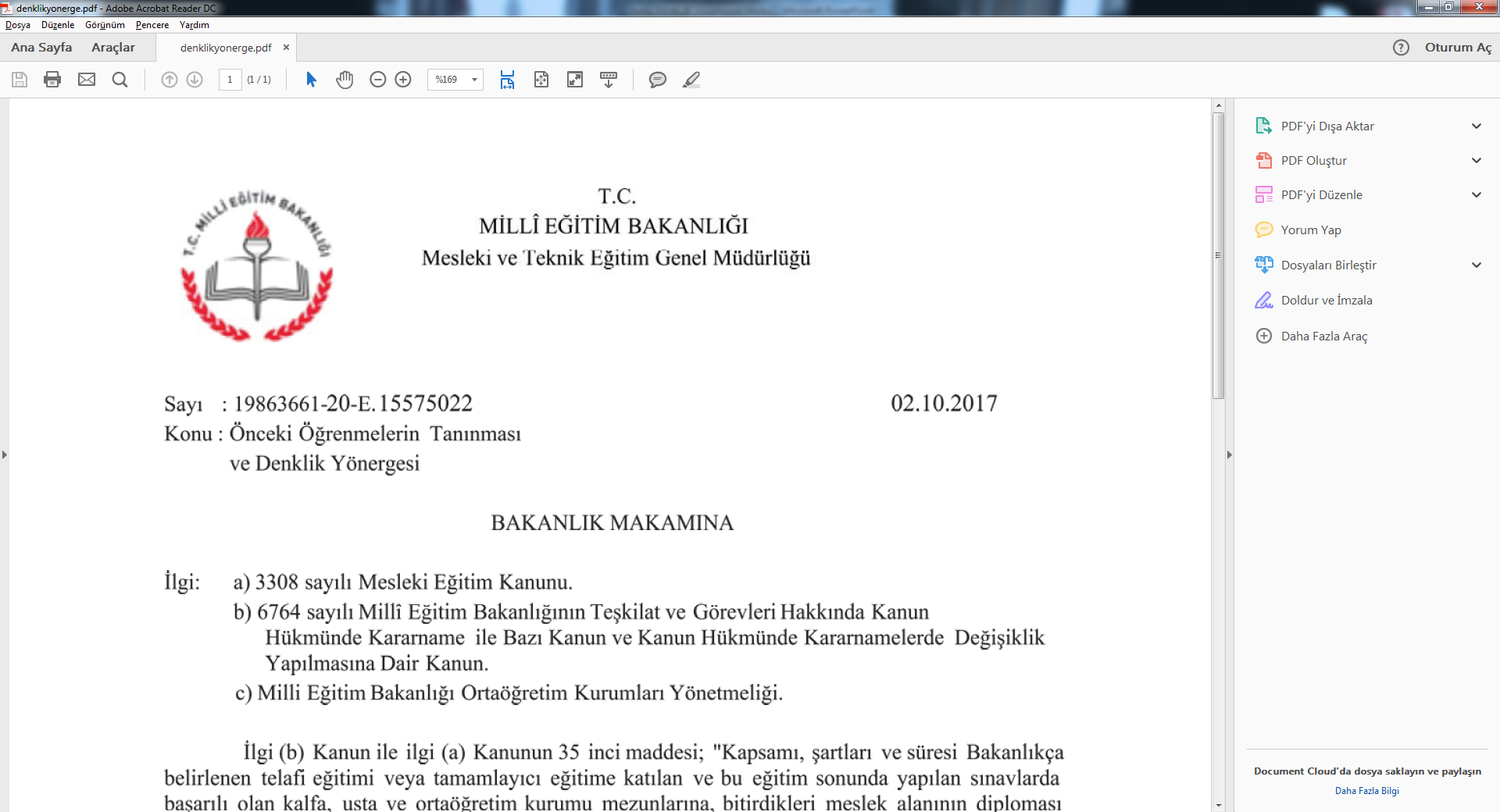 MİLLİ EĞİTİM BAKANLIĞI
ÖNCEKİ ÖĞRENMELERİN TANINMASI, DENKLİK VE ÖLÇME DEĞERLENDİRME İŞLEMLERİ İLE İLGİLİ USUL VE ESASLARA İLİŞKİN YÖNERGE
Md-4
TANIMLAR
Bu Yönergede geçen;
Komisyon: Önceki öğrenmelerin tanınması ve denklik komisyonunu,
Öğrenme Kazanımları: Herhangi bir öğrenme sürecinin tamamlanmasından sonra bireyin sahip olduğu bilgi, beceri ve yetkinlikleri,
Ölçme ve değerlendirme yeri: Ölçme değerlendirme kriterlerine göre beceri sınavı yapmaya uygun okul/kurum veya işletmeyi,
Önceki Öğrenme: Örgün eğitim, yaygın eğitim ve/veya serbest öğrenme yoluyla edinilen öğrenme kazanımlarını,
Serbest öğrenme: Örgün ve yaygın eğitim kurumlarında verilen eğitimle edinilmeyen, bir amaç veya niyet olmaksızın kazanılan öğrenmeden, bilinçli ve niyetlenmiş öğrenmeye kadar deneyime dayalı her türlü öğrenmeyi,
ifade eder.
ÖNCEKİ ÖĞRENMELERİN TANINMASI ve DENKLİK ESASLARI
Md-5
Bireyin örgün/yaygın eğitim veya serbest öğrenmeler yoluyla edindiği öğrenme kazanımları; kalfalık ve ustalık belgelerine erişimde değerlendirilir. 
Önceki öğrenmelerin tanınması ve denkliği; ulusal meslek standartları, ulusal yeterlilikler ve ilgili alan/dalın çerçeve öğretim programları ile kazandırılması amaçlanan öğrenme kazanımları esas alınarak yapılacak ölçme ve değerlendirmelerle sağlanır.
Bakanlıkça veya Bakanlık ile diğer kurum ve kuruluşların iş birliği sonucunda verilmiş veya yurt dışından alınmış; diploma, öğrenim durum belgesi, MYK Mesleki Yeterlilik Belgesi, öğrenim belgesi, yüz yüze eğitimi tamamlama belgesi, tasdikname, kurs bitirme belgesi, yetki belgesi, sertifika ve hizmet belgesi önceki öğrenmelerin doğrulanması süreçlerinde değerlendirmeye tabi tutulacak belgelerdir.
KALFALIK/USTALIK SINAV ve BELGELENDİRME BAŞVURUSU
Md-6
Başvuru, Kalfalık/Ustalık Sınavı Başvuru Formu (Ek-1) ile yapılır. Sınavlara başvuru yapabilmek için;
En az 22 yaşını bitirmiş, 
İlköğretim okulu mezunu veya ortaokul/imam hatip ortaokulu öğrenimini tamamlamış olmak gerekir. 
Önceki öğrenmelerin tanınması ve denklik başvurusunun mesleki eğitim merkezi programı uygulayan okul/kurum müdürlüklerine sınav döneminin başlangıcından en az bir ay öncesine kadar yapılması gerekir. Süresi içerisinde yapılmayan başvurular, bir sonraki sınav dönemi için kabul edilir.
Başvuru yaptığı halde sınavlara katılmayanlar ile sınavlarda başarılı olamayanlar, tekrar sınava girebilmek için yeni sınav döneminden en az bir ay önce dilekçe ile okul/kurum müdürlüğüne başvurmak zorundadır.
KALFALIK ve USTALIK SINAVLARI
7
Bu Yönergenin altıncı maddesinin birinci fıkrasında belirtilen şartları taşıyanlardan; 
a) Mesleği ile ilgili bir işte çalıştığını Sosyal Güvenlik Kurumundan alınacak işyeri unvan listeli prim dökümü veya Bağ-Kur hizmet belgesi ile birlikte vergi dairesinden onaylı vergi mükellefiyet belgesi,
b) Mesleki ve teknik eğitim veren örgün veya yaygın eğitim okul ve kurumları ile 5580 sayılı Özel Öğretim Kurumları Kanununa göre açılmış kurumlardan veya yurt dışından alınan belgeler,
c) Fiilî askerlik veya mahkûmiyet süresi içinde alınan mesleki eğitime ilişkin belgeler,
ile belgelendirmek suretiyle mesleki eğitim merkezi programı kapsamında bulunan bir meslek alan/dalında öğrenme kazanımlarına sahip olduğunu Ek-1 Form ile beyan edenler kalfalık sınavlarına alınır. 
Üçüncü seviye yaygın eğitim kurs bitirme belgesi veya kurs süresi olarak bu belgeye denk yaygın eğitim kurs bitirme belgesine sahip olanlar ilgili alan/dalın kalfalık beceri sınavına alınırlar.
(Kanunun 35 inci maddesi)
KALFALIK ve USTALIK SINAVLARI
7
Kalfalık yeterliğini kazanmış olup mesleklerinde en az beş yıl çalışmış olduğunu Ek-1 Formda beyan edip Sosyal Güvenlik Kurumundan alınacak işyeri unvan listeli prim dökümü veya Bağ-Kur hizmet belgesi ile birlikte vergi dairesinden onaylı vergi mükellefiyet belgesi ile belgelendirenler ustalık sınavlarına alınırlar. 
(Kanunun 28 inci maddesinin (c) bendi)

Başvuru tarihinde; mesleklerinde en az beş yıl çalışmış olduğunu Ek-1 Formda beyan edip SGK’dan alınacak işyeri unvan listeli prim dökümü veya Bağ-Kur hizmet belgesi ile birlikte vergi dairesinden onaylı vergi mükellefiyet belgesi ile belgelendirenler öncelikle kalfalık sınavlarına alınarak; kalfalık belgesini almaya hak kazandıkları dönemden sonra açılacak ilk ustalık sınavlarına alınır. 
(Kanunun 35 inci maddesi)
KALFALIK ve USTALIK SINAVLARI
7
Mesleki Açık Öğretim Lisesi yüz yüze eğitimi tamamlama belgesi, dördüncü seviye yaygın eğitim kurs bitirme belgesi veya kurs süresi olarak bu belgeye denk yaygın eğitim kurs bitirme belgesine sahip olup Ek-1 Form ile başvuru yapanlar, ilgili alan/daldan ustalık beceri sınavına alınırlar.
(Kanunun 35 inci maddesi)

1986-1987 eğitim öğretim yılından itibaren üç yıl süreli mesleki ve teknik ortaöğretim programlarından mezun olup Ek-1 Form ile başvuru yapanlar, diplomasında yazılı olan bölüm/alan ile ilgili olarak, mesleki eğitim merkezi programı kapsamındaki bir meslek dalından ustalık beceri sınavlarına alınırlar. (Tablo-1) 
(Kanunun 29 uncu maddesi)

Ustalık belgesine sahip olup aynı alanda farklı bir daldan ustalık sınavına katılmak için başvuru yapanlar, fark derslerinin teorik sınavları ile ustalık beceri sınavına alınırlar.
(Kanunun 35 inci maddesi)
KALFALIK ve USTALIK SINAVLARI
7
MYK Mesleki Yeterlilik Belgesi sahibi kişilerin Ek-1 Form ile başvurmaları halinde, elde etmiş oldukları öğrenme kazanımları, talep edilen kalfalık veya ustalık belgesinin öğrenme kazanımları ile karşılaştırılır. Kalfalık/ustalık belgesinin içerdiği öğrenme kazanımlarının MYK Mesleki Yeterlilik Belgesinin içerdiği öğrenme kazanımlarından fazla olması durumunda kişiler yalnızca eksik öğrenme kazanımlarından kalfalık/ustalık sınavlarına alınırlar.
(Kanunun 35 inci maddesi)
BELGELERİN DEĞERLENDİRİLMESİ
8
Farklı zamanlarda yapılan çalışmalara ait Sosyal Güvenlik Kurumu prim gün sayıları toplanarak değerlendirilir. Değerlendirmede her 30 gün bir aylık çalışma olarak kabul edilir, ancak mükerrer sigorta primi yatırılması durumunda 30 günü aşan primler dikkate alınmaz. Kamu kurumlarında kadrolu çalışanlardan hizmet cetveli istenir.
Hizmet değerlendirmesinde 18 yaşın altındaki hizmetler göz önünde bulundurulmaz.
Prim döküm belgesinde mesleğin belgelendirilemediği durumlarda, Ek-1 Formdaki Hizmet Belgesi bölümünün işyeri tarafından doldurulup onaylanması halinde beyana göre işlem yapılır.
BELGELERİN DEĞERLENDİRİLMESİ
8
Bağ-Kur hizmet belgesindeki hizmet süresi ile vergi dairesinden onaylı vergi mükellefiyet belgesindeki hizmet süresinin farklı olması halinde, Bağ-Kur hizmet belgesindeki hizmet süresi dikkate alınır. Ancak emekli olduktan sonra kendi namına iş yeri açanların hizmet süresi, vergi dairesinden onaylı vergi mükellefiyet belgesine göre hesaplanır.
Değerlendirme, belgelerin aslı ile yapılır. Hizmet belgesinin aslı olmak kaydıyla öğrenim belgelerinin onaylı örneği geçerli kabul edilir.
Mesleki ve teknik eğitim veren örgün veya yaygın eğitim okul ve kurumları ile 5580 sayılı Özel Öğretim Kurumları Kanununa göre açılmış kurumlarda; öğrenme kazanımlarına dayalı programları tamamlayanlara verilen belgeler, yurt dışından alınan belgeler, fiili askerlik veya mahkûmiyet süresi içinde alınan mesleki eğitime ilişkin belgeler, ustalık sınavı başvurusuna esas olan çalışmışlık süresinin hesaplanmasında değerlendirilir.
BELGELERİN DEĞERLENDİRİLMESİ
8
Mesleki eğitim veya kurs sürelerinin saat olarak belgelendirilmesi istenir.
Meslek alan/dalı ile ilgili her tür mesleki eğitim ve kurs belgelerinin süreleri toplanarak değerlendirilir. Her 160 saat bir aylık çalışma süresi olarak kabul edilir. Bu şekilde hesaplanacak süre, ustalık sınavı başvurusuna esas olan çalışma süresinden düşülür.
Mesleki ve teknik eğitim okul ve kurumlarının ara sınıflarından ayrılanlar ile kalfalık belgesini Kanunun 16 ncı maddesi hükümlerine göre almış olanların, alanlarında olmak kaydıyla, alan/dal eğitimine devam ederek başardıkları her dönem için altı ay, her sınıf için bir yıl ustalık sınavı başvurusuna esas olan çalışma süresinden düşülür.
Fiilî askerlik veya mahkûmiyet süresi içinde yapılan hizmetlerin çalışma süresinden sayılabilmesi için yazılı olarak belgelendirilmesi gerekir. Bu durumda olanlardan sigorta prim belgesi istenmez.
BELGELERİN DEĞERLENDİRİLMESİ
8
Ortaöğretim kurumundan mezun olan veya ara sınıflarından ayrılanlar; kalfalık ve ustalık sınavlarında, daha önce başarılı oldukları derslerden muaf tutulur.
Yurt dışından alınan belgelerin değerlendirilmesi, belgenin aslının o ülkenin Türkiye’de bulunan konsolosluklarınca veya geldikleri ülkedeki Türkiye Cumhuriyeti konsolosluğunca tasdik edilmiş ve noter yeminli tercüman tarafından onaylanmış Türkçe çevirisi ile yapılır. Bu madde kapsamında başvuru yapanlardan sosyal güvenlik prim dökümü istenmez.
MYK Mesleki Yeterlilik Belgesinin içerdiği öğrenme kazanımlarının ilgili alan/daldan kalfalık/ustalık sınavında ölçülen öğrenme kazanımlarıyla karşılaştırılmasına ilişkin tablo, Mesleki Yeterlilik Kurumu ile birlikte hazırlanır.
BAŞVURULARIN DEĞERLENDİRİLMESİ
9
Değerlendirme işlemleri il millî eğitim müdürlüğü bünyesinde kurulacak önceki öğrenmelerin tanınması ve denklik komisyonunca yapılır. Komisyon, mesleki ve teknik eğitimden sorumlu müdür yardımcısı/şube müdürü başkanlığında, öncelikle mesleki eğitim merkezi programı uygulayan mesleki ve teknik ortaöğretim kurumlarından olmak üzere; ildeki mesleki ve teknik ortaöğretim kurumlarında görevli müdür/müdür yardımcıları arasından görevlendirilen en az üç kişiden oluşur.
İL MİLLÎ EĞİTİM MÜDÜRLÜĞÜ ÖNCEKİ ÖĞRENMELERİN TANINMASI ve DENKLİK KOMİSYONU
Ramazan ERCAN, İl Milli Eğitim Şube Müdürü- Komisyon Başkanı
A. Tamer KAMBER Maltepe Mesleki Eğitim Merkezi Müdürü
Yavuz BÜCÜR, Üsküdar Paşakapısı Mesleki Eğitim Merkezi Müdürü
Lütfi DEMİR, Küçükçekmece Mesleki Eğitim Merkezi Müdürü
Lütfü CAN, Zeytinburnu Muhsin Ertuğrul Mesleki Eğitim Merkezi Müdürü
M. Duran ERGEZEN, Güngören Mesleki Eğitim Merkezi Müdürü
Bülent ÇİFTKAYA, Başakşehir Mesleki Eğitim Merkezi Müdürü 
Ender BAYRAM, Kadıköy Neriman İrfan Akça Mesleki Eğitim Merkezi Müdür Yardımcısı
Kerem ÖZ, Ataşehir Ulubatlı Hasan Mesleki Eğitim Merkezi Müdür Yardımcısı
Fevzi TÜRKMEN, Pendik Mesleki Eğitim Merkezi Müdür Yardımcısı
Komisyon, İlimiz Anadolu ve Avrupa yakalarında iki ayrı grup halinde toplanacaktır.
Toplantı yeri, her toplantıdan önce ÖÖT ve Denklik yetkisi verilmiş kurum müdürlüklerine bildirilecektir.
Komisyon, her sınav döneminden önceki ayın ilk pazartesi günü toplanacaktır. Başvuruların sayıca fazla olması nedeniyle oluşacak ihtiyaç halinde de Komisyon toplanabilecektir. Bu şekilde gerçekleşecek takvim dışı bir toplantının tarihi de ilgili kurum müdürlüklerine bildirilecektir.
BAŞVURULARIN DEĞERLENDİRİLMESİ
9
İl millî eğitim müdürlüğünce yetki verilen mesleki eğitim merkezi programı uygulayan mesleki ve teknik ortaöğretim kurumları, önceki öğrenmelerin tanınması ve denklik başvurularını kabul eder, ön değerlendirme yaparak (Ek-1) Form ile eklerini, Başvuru Değerlendirme Listesi (Ek-2) ve Başvuru Sonuç Belgesini (Ek-3) Komisyona gönderir. 
Başvurusu uygun bulunanların Başvuru Sonuç Belgesi (Ek-3) Komisyon başkanınca onaylanır.
Başvuru Değerlendirme Listesi (Ek-2) iki nüsha, Başvuru Sonuç Belgesi (Ek-3) üç nüsha olarak düzenlenir.
Komisyon, yapılan başvuruları, sınavların başlangıcından en geç üç hafta önce değerlendirerek sınavlara girmeye hak kazananları belirler.
Değerlendirmelerde tereddüde düşülen konularda Genel Müdürlüğün görüşü alınır.
YETKİLENDİRİLMİŞ KURUMLAR
Meram Mesleki Eğitim Merkezi Müdürlüğü
Yüzüncüyıl Mesleki Eğitim Merkezi Müdürlüğü
Büsan Mesleki Eğitim Merkezi Müdürlüğü
SINAV DÖNEMLERİ ve ÖLÇME DEĞERLENDİRME YERLERİ
10
Kalfalık ve ustalık sınavları, her yıl şubat ve haziran aylarında, il millî eğitim müdürlüklerince il merkezi ve ilçelerde belirlenen okul/kurum veya işletmelerde gerçekleştirilir. Ancak bir meslek dalında il genelinde sınava girecek aday sayısının en az 10 olması durumunda diğer aylarda da sınav yapılabilir.

Beceri sınavı yapılacak ölçme ve değerlendirme yeri, sınavın yapılacağı alan/dalda uygulanan çerçeve öğretim programları doğrultusunda hazırlanmış olan beceri sınavı değerlendirme kriterlerine uygun makine, teçhizat, donatım ve araç-gereç yeterliliği dikkate alınarak belirlenir.
İL SINAV KOMİSYONU
11
İl millî eğitim müdürlüğünde mesleki ve teknik eğitimden sorumlu müdür yardımcısı/şube müdürünün başkanlığında, ildeki mesleki eğitim merkezi programı uygulayan mesleki ve teknik ortaöğretim kurumlarının müdürleri veya sınavlardan sorumlu müdür yardımcılarının katılımıyla il sınav komisyonu oluşturulur.
İl sınav komisyonu üyeleri, her yıl eylül ayında bir yıllık süreyle görevlendirilir. Üyelerden herhangi birinin ayrılması durumunda, il millî eğitim müdürlüğünce yeni üye görevlendirmesi yapılır.
İl sınav komisyonu; kalfalık ve ustalık sınavlarına yapılan müracaatlara göre, alan/dal teorik sınavlarının hangi okul/kurumda ve beceri sınavlarının hangi ölçme değerlendirme yerinde yapılacağını planlar.
ALANLAR BAZINDA SINAV MERKEZLERİ
SINAV KOMİSYONU KURULUŞU
ve SINAVLARIN UYGULANIŞI
12
Müdürün veya görevlendireceği müdür yardımcısının başkanlığında en az iki alan öğretmeninden, beceri sınavlarında ayrıca ilgili meslek odaları veya kamu kurumu niteliğindeki meslek kuruluşlarından sınav yapılacak alanla ilgili en az usta öğretici/eğitici personel olarak görev yapan en az bir temsilcinin katılımıyla oluşturulur. 
Kurumda yeterli alan öğretmeni bulunmadığı takdirde diğer örgün ve yaygın eğitim kurumlarından görevlendirme yapılır. Buna rağmen öğretmen temin edilememesi hâlinde en az birisi ilgili alan öğretmeni veya öncelikle alanında ders okutan kadrolu uzman ve usta öğretici olmak şartıyla diğer alan öğretmenleri de görevlendirilebilir. 
İlgili meslek odası temsilcisinin sınava gelmediği durumlarda sınav komisyonu mevcut üyelerle görevine devam eder.
SINAVLARIN İLELERDE YAPILMASI HUSUSUNDA ALINACAK ÖNLEMLERE DAİR YAZI
Söz konusu sınavların ilgi yönergede belirtilen esaslar doğrultusunda gerçekleştirilebilmesi için Sınav Merkezi olarak tespit edilen Kurumların yetkilendirildiği alan/dallarda ihtiyaç duyulması halinde İlçeniz mesleki ve teknik okul ve kurumlarının atölye/laboratuvar ve diğer uygulama eğitim ortamları ile donanımlarından yararlanılacaktır. Sınav komisyonlarının teşekkülünde de İlçenizde bulunan mesleki ve teknik okul ve kurumlarımızda görevli alan öğretmenlerinin görevlendirilecektir. Komisyon teşekkülünde ilçeniz öğretmenlerin alan/dal bazında sayıca yetersiz olması halinde ise İl genelinden öğretmen görevlendirilmesi yoluna gidilecektir. Bu takdirde görevlendirme talebi Müdürlüğümüze iletilecektir.
Kalfalık ve ustalık sınavlarına ait alan/dal teorik sınavları ile beceri sınavlarının ilgi yönergedeki esaslar ve yazımızda belirtilen hususlar doğrultusunda gerçekleştirilebilmesi hususunda gerekli tüm önlemlerin alınmasında gereğini rica ederim.
SINAV KOMİSYONU KURULUŞU
ve SINAVLARIN UYGULANIŞI
12
Meslek odalarınca sınav komisyonunda görevlendirilenler iki yıl süreyle görev yaparlar. İlgili kuruluşlar, gerekli gördüklerinde temsilcilerini değiştirebilirler.
Kurum müdürlüğünce hazırlanan sınav programına göre, üyelere görevleri sınav döneminden önce bildirilir.
Sınavların yapılacağı meslek dalları ile sınavların şekli, yeri, günü ve saatini gösterir bir çizelge ile kalfalık ve ustalık sınavlarına girecek olanların mesleklere göre listeleri, sınav gününden önce duyurulur.
Sınav komisyonu, sınavın başlama saatinden en geç bir saat önce toplanır. Sınav soruları, cevap anahtarları ve not baremi, sınav komisyonunca sınavın başlama saatinden önce hazırlanıp komisyon başkanı tarafından onaylanır. Uzun süre hazırlık gerektiren beceri sınavlarında, sınav komisyon başkanının uygun bulması durumunda bir gün önceden hazırlık yapılabilir.
SINAV KOMİSYONU KURULUŞU
ve SINAVLARIN UYGULANIŞI
12
Soru kâğıtlarında sınav süresi ile her sorunun puan baremi belirtilir. Soruların açık ve anlaşılır olması ve öğrenme kazanımlarının tamamının ölçülmesi esastır.
Teorik sınav, cevap anahtarına ve puan baremine göre komisyon üyelerince birlikte incelenir. Verilen puanlar, sınav kâğıdı değerlendirme cetveli ile sınav kâğıtlarının üst kısmında yer alan bölüme soruların sıra numarası esas olmak üzere geçirilir. Sınav kâğıtları, sınav komisyon başkanı ve üyelerince imzalanır.
Sınavların değerlendirilmesi ile ilgili bütün işlemler bittikten sonra kalfa ve usta adayının aldığı puanlar, puan çizelgesine yazılır ve sınav komisyonu başkanı ve üyelerince imzalanır.
SINAV KOMİSYONU KURULUŞU
ve SINAVLARIN UYGULANIŞI
12
Tüm alan/dalların ortak derslerinin sınavları bir oturumda, meslek alan ortak derslerinin sınavları bir oturumda ve dal derslerinin sınavları da bir oturumda yapılacak şekilde planlanır.
Teorik sınavların süresi üç saati geçemez. Beceri sınavının süresi her bir aday için meslek alan/dalının özelliğine göre sınav komisyonunca belirlenir.
Beceri sınavı komisyonu üyeleri, gerektiğinde sınav gününden bir gün önce sınav komisyon başkanı veya görevlendireceği müdür yardımcısının başkanlığında toplanarak, sınavın uygulanışı ile ilgili esas ve usulleri belirler. 
Mesleğin özelliğine ve sınav ortamının kapasitesine göre beceri sınavları 10 (on) kişiye kadar bir oturum olacak şekilde planlanabilir. 
Sınava girecek aday sayısının fazla olduğu alan/dallar için birden fazla komisyon oluşturulabilir.
SINAV KOMİSYONU KURULUŞU
ve SINAVLARIN UYGULANIŞI
12
Beceri sınavları sınav başlangıcından bitişine kadar kesintisiz kamera kaydı altına alınır. Kamera kayıtları dijital ortamda ilgili okul/kurum müdürlüğü tarafından bir yıl saklanır.
Beceri sınavlarında kullanılacak sarf malzemeleri aday tarafından temin edilir.
Okul/kurum müdürlüğü, sınav komisyonları oluşturma, onaylarını alma, gizlilik ilkesi içerisinde soruların hazırlanmasını sağlama iş ve işlemlerini yürütür.
Her sınav salonu için iki salon görevlisi, her beş salon için bir yedek görevli görevlendirilir. Salon görevlileri sınavın başlama saatinden en geç 30 dakika önce görev yerinde hazır bulunur.
SINAV KOMİSYONU KURULUŞU
ve SINAVLARIN UYGULANIŞI
12
Sınav komisyon başkanı, içinde soru kitapçığı/kâğıdı ve cevap kâğıtları ile yoklama listeleri bulunan sınav soru zarflarını salon görevlilerine imza karşılığında teslim eder.
Sınav komisyon başkanı, sınavın özelliği ve katılımcı sayısının çokluğu nedeniyle birden çok sınav salonu/yeri oluşturulması durumunda salon görevlileri ile sınav komisyonu arasındaki irtibatı sağlamak üzere yedek görevlileri görevlendirebilir.
Okul/kurum müdürlüğü, T.C. kimlik kartı/nüfus cüzdanı, pasaport ve sürücü belgelerinden biri ile sınava giriş belgesini kontrol eder ve üzerinde cep telefonu, telsiz, radyo ve benzeri iletişim araçları ile sözlük, hesap makinesi ve silah bulunmaksızın adayları sınav binasına alır. Sınav süresince, görevliler dışındaki kişilerin binalara girmemelerini ve sınav salonlarından çıkan adayların sessiz ve hızlı bir şekilde binalardan ayrılmalarını sağlar.
SINAV KOMİSYONU KURULUŞU
ve SINAVLARIN UYGULANIŞI
12
Okul/kurum müdürlüğü, bütün sınav salonlarında sınavın aynı saatte başlamasını ve ilk 30 dakika içinde hiçbir adayın sınav salonunu terk etmemesini sağlar. Sınavın başlamasından itibaren 15 dakika içinde gelen adaylar sınava alınır.
Sınav komisyon başkanı, sınav sırasında, salon görevlilerini kontrol eder, gerektiğinde uyarır, sınavın sorunsuz yapılmasını sağlar.
Salon görevlileri, görevli oldukları salonda sınavın kurallara uygun olarak gerçekleştirilmesini sağlar, sınav bitiminde içinde soru kitapçıkları/kâğıtları, cevap kâğıtları, salon yoklama listeleri varsa diğer evrakların bulunduğu zarfı, sınav komisyon başkanına teslim eder.
Sınav komisyon başkanı, sınav cevap kâğıtlarının ilgili sınav komisyonu tarafından okunmasını, uygulama sınav sonuçları ile birleştirilerek başarı değerlendirmesi yapılmasını, buna dair listenin hazırlanmasını ve ilanını sağlar.
SINAV KOMİSYONU KURULUŞU
ve SINAVLARIN UYGULANIŞI
12
Sınav evrakları dosyası, sınav sonucunun ilanından sonra bir yıl süre ile saklanır. Bu süre içinde yargıya intikal eden adaylara ait sınav evrakı, yargı süreci sonuçlanıncaya kadar saklanır.

Sınavlarda her dersten en az 50 puan alanlar başarılı sayılır. Tüm derslerin sınavlarına katılmak ve beceri sınavında başarılı olmak kaydıyla başarısız ders/dersleri bulunanlar, tüm sınavlardan aldığı puanların aritmetik ortalaması 50 ve daha fazla olması hâlinde ilgili ders/derslerden başarılı sayılır.
DOĞRUDAN BELGE DÜZENLENECEK HÂLLER
13
19/6/1986 tarihinden önce çıraklık okulu diploması alanlara; ilgili alan altındaki bir daldan doğrudan kalfalık belgesi düzenlenir. (Ek-4 Dilekçe ile müracaat)
(Kanunun 35 inci maddesi )

Mesleki ve teknik ortaöğretim programlarından 1985-1986 eğitim öğretim yılı sonuna kadar mezun olanlara, diplomasında yazılı olan meslekleri ile ilgili olarak, mesleki eğitim merkezi programı kapsamındaki bir meslek dalından bir defaya mahsus olmak üzere kapsamında doğrudan ustalık belgesi düzenlenir. (Tablo-1) (Ek-4 Dilekçe ile müracaat)
(Kanunun geçici 1/b-2 maddesi)
DOĞRUDAN BELGE DÜZENLENECEK HÂLLER
13
Üç yıl süreli mesleki ve teknik ortaöğretim kurumu veya mesleki ve teknik eğitim merkezi mezunlarından, alanlarında Bakanlığa bağlı olgunlaşma enstitülerinin iki yıllık kurs programlarından belge alanlara, almış olduğu kurs belgesi ile ilgili bir daldan doğrudan ustalık belgesi düzenlenir. (Ek-4 Dilekçe ile müracaat)
(Kanunun 29 uncu maddesi)
DOĞRUDAN BELGE DÜZENLENECEK HÂLLER
13
8/8/1983 tarihli ve 18129 sayılı Resmî Gazete’de yayımlanan Elektrik Tesisatçıları Hakkında Yönetmelik hükümlerine göre düzenlenen kurslardan;
a) Elektrik tesisatçılığı birinci sınıf veya 1985-1986 eğitim öğretim yılı sonuna kadar ikinci sınıf yetki belgesi alanlara doğrudan ustalık belgesi düzenlenir. (Ek-4 Dilekçe ile müracaat)
b) 1985-1986 eğitim öğretim yılından sonra ikinci sınıf elektrik tesisatçılığı yetki belgesi alanlara, ustalık beceri sınavında başarılı olmaları hâlinde ustalık belgesi düzenlenir. (Ek-1 Formu ile Başvuru)
c) Üçüncü sınıf elektrik tesisatçılığı yetki belgesi alanlara, doğrudan kalfalık belgesi düzenlenir. (Ek-4 Dilekçe ile müracaat)
(Kanunun 35 inci maddesi)
DOĞRUDAN BELGE DÜZENLENECEK HÂLLER
13
Kanun kapsamına alınmadan önce Bakanlık ve meslek odaları iş birliğiyle verilmiş olan kalfalık ve ustalık belgeleri; ilgili meslek odalarından alınacak resmi yazı ile doğrulanması halinde dengi belgelerle değiştirilir. (Ek-4 Dilekçe ile müracaat)
(Kanunun 35 inci maddesi)

Meslek odalarının ildeki üst kuruluşları, kapsama alınan meslek dallarında verdikleri belgelerin listelerini, kapsama alma tarihini izleyen 30 gün içinde il millî eğitim müdürlüğüne gönderir.

Yurt dışındaki mesleki eğitim kuruluşlarından kalfalık, kalifiye işçilik veya bunlara eşdeğer mesleki yeterlilik belgesi alanlara kalfalık belgesi, ustalık belgesi veya buna eşdeğer mesleki yeterlilik belgesi alanlara da ustalık belgesi doğrudan verilir.
(Ek-4 Dilekçe ile müracaat)
(Kanunun 35 inci maddesi)
USTALIK EĞİTİMİNE DEVAM ETME
14
Bu Yönerge kapsamında kalfalık belgesi alanlar ile daha önce bu belgeye sahip olanlardan, Kanunun 10 uncu maddesindeki kayıt şartlarını taşıyanlar 12 nci sınıfta mesleki eğitimlerine devam edebilirler. Bunların kayıtları ile başarı durumları Millî Eğitim Bakanlığı Ortaöğretim Kurumları Yönetmeliği hükümlerine göre değerlendirilir. Başarılı olanlara ustalık belgesi düzenlenir.
(Kanunun 28 inci maddesinin (b) bendi)

Hatırlatma: 
1- Genel Müdürlük Yazılı Açıklama Yapacak
2- Bu Yönerge onayı tarihinde yürürlüğe girer!
ESKİ DENKLİK BAŞVURULARI
G1
Bu Yönergenin yayımlandığı tarihten önce yapılan denklik başvuruları, başvuru sahibinin talebi halinde, bu Yönerge hükümlerine göre önceki başvuruda verdiği belgeler üzerinden yeniden değerlendirilir.
ZORUNLU EĞİTİM ŞARTINI TAŞIMAYANLAR
G2
1996-1997 eğitim öğretim yılı ve daha önceki yıllarda ilkokulu bitirmiş olanların değerlendirme işlemleri ilkokul diploması ile yapılır.
1996-1997 eğitim öğretim yılı ve daha önceki yıllarda ilkokulu bitirmeden ayrılmış olup ikinci kademe okur-yazarlık belgesi olanların açık öğretim ortaokuluna kayıt yaptırmaları şartıyla başvuruları kabul edilir. 
Bu madde hükmüne göre kalfalık belgesi alanlar, Kanunun 10 uncu maddesindeki kayıt şartlarını taşımaları hâlinde 12 nci sınıfta mesleki eğitimlerine devam edebilirler.
SINAVLI ÖÖT BELGELERİ
G3
Hayat Boyu Öğrenme Genel Müdürlüğü tarafından uygulanan “Türkiye’de Hayat Boyu Öğrenmenin Geliştirilmesi Projesi-I” kapsamında Bakan Onayı ile yapılan önceki öğrenmelerin tanınması sınavlarında verilen belgeler, dengi belgelerle değiştirilir.
(Ek-4 Dilekçe)
(Kanunun 35 inci maddesi)
BAŞVURU YÖNTEMLERİ
ÖZET ÇİZELGE
ESASLAR
ÖZET BİLGİ
ESKİ ÇAMLAR
16
“3308 Sayılı Mesleki Eğitim Kanunu'nun Geçici 1'inci ve 2'inci Maddelerinin Uygulanmasına İlişkin Yönerge” ve ekleri,

“3308 Sayılı Mesleki Eğitim Kanunu’nun Geçici 9’uncu Maddesinin Uygulanmasına İlişkin Yönerge” ve ekleri,

“Hizmet Belgesi (Denklik İçin Başvuru Formu)”,

“Geçmiş Hizmetleri Belgelendirme Formu”,

“3308 Sayılı Mesleki Eğitim Kanununun Geçici 1 inci Maddesine Göre Başvuru Formu”

“3308 Sayılı Mesleki Eğitim Kanununun Geçici 9’uncu Maddesine Göre Yapılacak Tamamlama Eğitimi Başvuru Formu”,
ESKİ ÇAMLAR
16
“Lise ve Dengi Okullar ile Ön Lisans Düzeyinde Eğitim Veren Kurumlardan Mezun Olanların Çıraklık Eğitimi Kapsamında Bulunan Satış Elemanlığı Meslek Dalındaki Uygulamaların Denkliği Kitapçığı” 

“Satış Elemanlığı Denklik Değerlendirmeleri ve Bir Meslek Alanı Altında Diğer Meslek Dallarından Belge Almak İsteyenlerin Modüler Yapıya Göre Alması Gereken Fark Dersleri” dokümanı ve ekleri, 

Özetle: Bu Yönerge kapsamındaki iş ve işlemlerle ilgili Bakanlıkça daha önce yayımlanmış genelge ve talimatlar YÜRÜRLÜKTEN KALDIRILMIŞTIR!
15
YÖNERGEDE YER VERİLMEYENLER
Bu yönergede hüküm bulunmayan hallerde ilgili mevzuat hükümleri uygulanır.
KALFALIK/USTALIK SINAVI BAŞVURU FORMU
EK-1
BAŞVURU DEĞERLENDİRME LİSTESİ
EK-2
BAŞVURU SONUÇ BELGESİ
EK-3
DOĞRUDAN BELGE DÜZENLENME DİLEKÇESİ
EK-4
3 YIL SÜRELİ MESLEKİ TEKNİK ORTAÖĞRETİM BELGELERİNİN DENKLİĞİ-1
T-1
3 YIL SÜRELİ MESLEKİ TEKNİK ORTAÖĞRETİM BELGELERİNİN DENKLİĞİ-2
T-1
3 YIL SÜRELİ MESLEKİ TEKNİK ORTAÖĞRETİM BELGELERİNİN DENKLİĞİ-3
T-1
3 YIL SÜRELİ MESLEKİ TEKNİK ORTAÖĞRETİM BELGELERİNİN DENKLİĞİ-4
T-1
3 YIL SÜRELİ MESLEKİ TEKNİK ORTAÖĞRETİM BELGELERİNİN DENKLİĞİ-5
T-1
SGK İŞLEMLERİ
Alan Eğitimine Başlayan Öğrencilerin Sigorta İşlemleri
Sigortalı İşe Giriş İşlemleri 
İş yeri tescili:
Okullarımız SGK tarafından işyeri olarak tescil edildikten sonra sigortalı işe giriş işlemi yapabilirler. 
(İşyeri tescil işlemi yapıldıktan sonra işe giriş yapılması konusunda okullarımız problem yaşamaktadırlar.)
Okullarımız / kurumlarımız SGK işlemlerinde 1-30 ya da 15-14 çalışma aralıklarından hangisini kullanmalıdır?
Okullarımız / kurumlarımız, öğrencilerin sigorta işlemleri için 1-30 çalışma aralığını kullanacaklardır. Bu nedenle SGK’ya bildirimlerin (ayın 1’i ila 30’u arasındaki çalışmaları karşılığı ücret alan sigortalılar gibi) en geç belgenin ilişkin olduğu ayı izleyen ayın 23’üne kadar yapılması gerekmektedir.
Not: Kamu sektörü olarak tescil edilmiş okulun (işyeri mahiyet kodu “1” ise) işyeri dosyasının olduğu SGK ünitesine müracaat ederek düzeltme yapması gerekmektedir.
İŞVEREN KİM?
3308 sayılı Kanun kapsamında aday çırak, çırak, mesleki eğitim, mesleki ve teknik ortaöğretim sırasında staj gören, mesleki ve teknik ortaöğretim sırasında tamamlayıcı eğitim ya da alan eğitimi gören öğrencilerin işvereni 5510 sayılı Kanunun 87 inci maddesinin (e) bendine göre;
Milli Eğitim Bakanlığı veya bu öğrencilerin eğitim gördükleri okullar veya kurumlardır.
İşe Giriş Bildirimi
Çırak öğrencilerin sigorta primleri, 4857 sayılı İş Kanunu gereğince belirlenen, yaşlarına uygun asgarî ücretin % 50'si üzerinden, sigortalı ve işveren hissesi ayrılmadan Bakanlık bütçesine konulan ödenekten karşılanır.
Kurum müdürlüklerince; çıraklar için SGK’nın web sitesinden işe başlamadan en az bir gün önce "Sigortalı İşe Giriş Bildirgesi" düzenlenir. Bildirgenin bir nüshası saklanmak üzere dosyasına konulur. Bir nüsha da çırak öğrenciye verilir. 
Kurum müdürlüklerince; çırak öğrencilerin prim ödeme gün ve prime esas kazanç tutarlarını gösteren liste, Sosyal Güvenlik Kurumunun Internet adresinden elektronik ortamda her ay güncellenerek onaylanır. Onaylanan aylık prim ve hizmet belgesinin çıktısı alınıp en geç, izleyen ayın 20’sine kadar bir örneği ödemenin Sosyal Güvenlik Kurumuna yapılması için, ilgili malmüdürlüğüne gönderilir. Bu belgenin bir örneği de kurumda saklanır.
SİGORTA İŞLEMLERİ (İŞE GİRİŞ BİLDİRİMİ)
Öğrencilerin sigorta işe girişi bildirgeleri verilirken:
Mesleki Eğitim Merkezlerinde Çıraklık Eğitim Gören Çırak Öğrenciler için: 7
Meslek Liselerinde Alan Eğitimi gören Lise Öğrencileri için: 19
Kodu kullanılacaktır.
SİGORTA İŞLEMLERİ 
(AYLIK BİLDİRİM-TAHAKKUK)
Öğrencilerin sigorta primleri onaylanırken, 2 ayrı iş kolu seçeneği vardır:
(Asgari Ücretin %50’si Üzerinden PEK Tutarı Hesaplanır)

Bakmakla Yükümlü Olunan Öğrenci (İşletmelerde 7, Okullarda 49 No.lu işkolu, %1 İş Kazası Primi)
Anne, baba veya yasal vasisi üzerinden sağlık yardımı alan 20 yaşını doldurmamış öğrenciler.

 Bakmakla Yükümlü Olunmayan Öğrenci (İşletmelerde 42, Okullarda 50 No.lu İş Kolu, %1 İş Kazası+%5 Genel Sağlık Primi Toplam %6)
Anne, baba veya yasal vasisi üzerinden sağlık yardımı almayan 20 yaşını doldurmamış öğrenciler ve 20 yaşını doldurmuş tüm çırak öğrenciler.
BAKMAKLA YÜKÜMLÜ OLUNAN/OLUNMAYAN
Bu ayrımı belirlemek için bir taahhütname hazırlanarak; öğrenci/veli tarafından imza altına alınır. Beyanları doğrultusunda işlem yapılabilir. Daha sağlıkli veri için, öğrencilerin e-devlet sisteminden provizyon alması talep edilmelidir. Ancak bazı spesifik durumlarda; (yeşil kart gibi) provizyon bilgisi yöneticilerimiz tarafından yanlış yorumlanabilinmektedir. Böyle durumlarda en yakın SGK Müdürlüğünden bilgi alınabilir.
SİGORTA İŞLEMLERİ 
(İş Kolu Durumunun Değişimi)
Okulda Alan Eğitimine devam eden ya da İşletmelerde Mesleki Eğitimini sürdüren öğrenciler; Ay içerisinde ‘Bakmakla Yükümlü’ durumunun değişmesi halinde aynı gün EK-9 belgesi düzenlenerek bağlı bulunduğunuz SGK Müdürlüğüne elden teslim edilir.
Aksi taktirde aylık e-bildirge bildirimi sırasında bildirimde bulunulması halinde değişiklik bir sonraki aydan itibaren geçerli olur.
Bu durum, özellikle genel sağlık desteğini anne baba üzerinden almaktayken durumu değişenler için sorun olmaktadır. Ay içinde genel sağlık desteği kesilen öğrenciler için ay sonuna kadar bildirimde bulunulmazsa, öğrencimiz genel sağlık hizmetinden yararlanamayacaklardır.
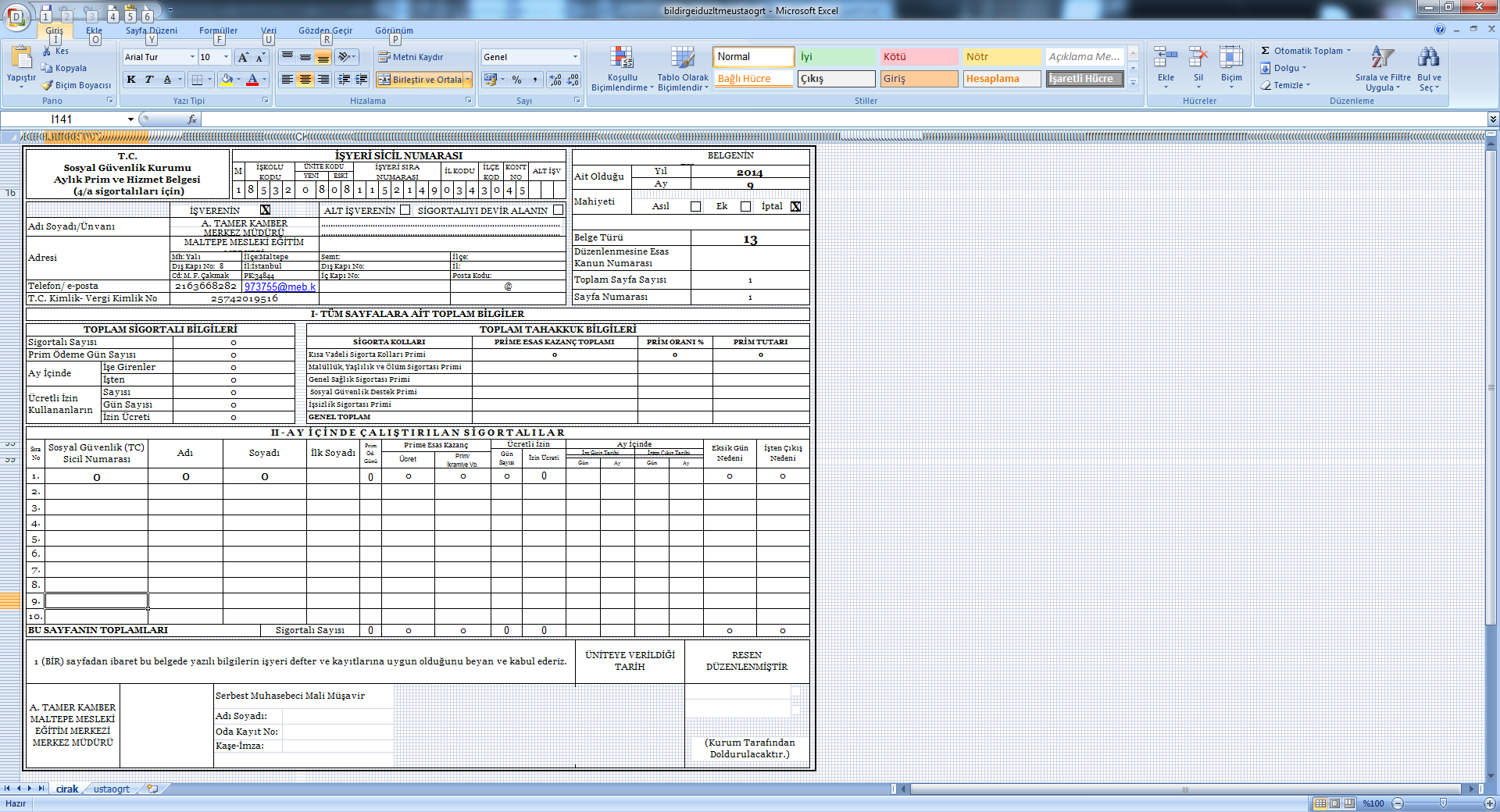 SİGORTA İŞLEMLERİ 
(YARI YIL YAZ TATİLİ)
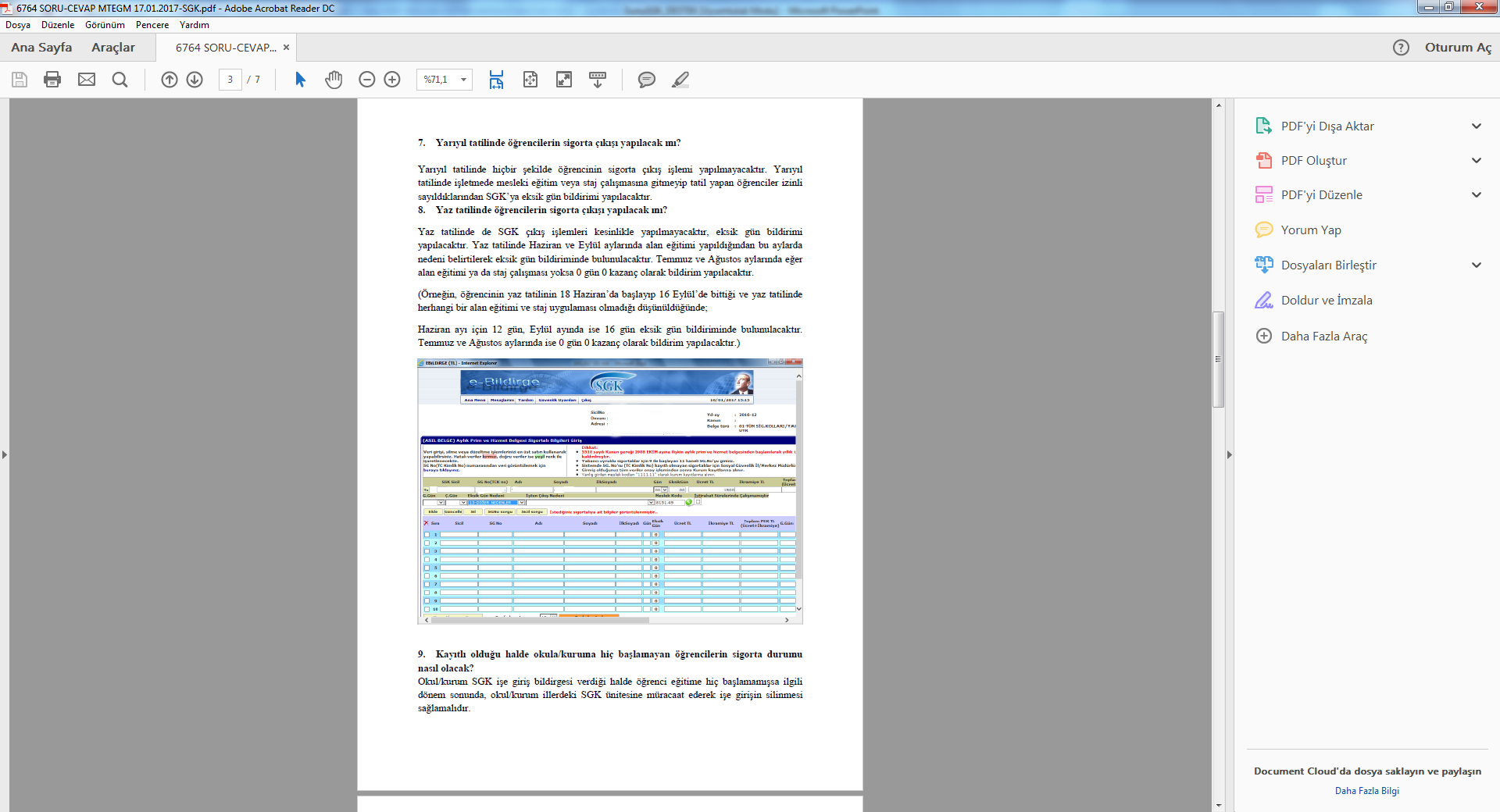 SİGORTA İŞLEMLERİ 
(AÇIK MESLEK LİSESİ)
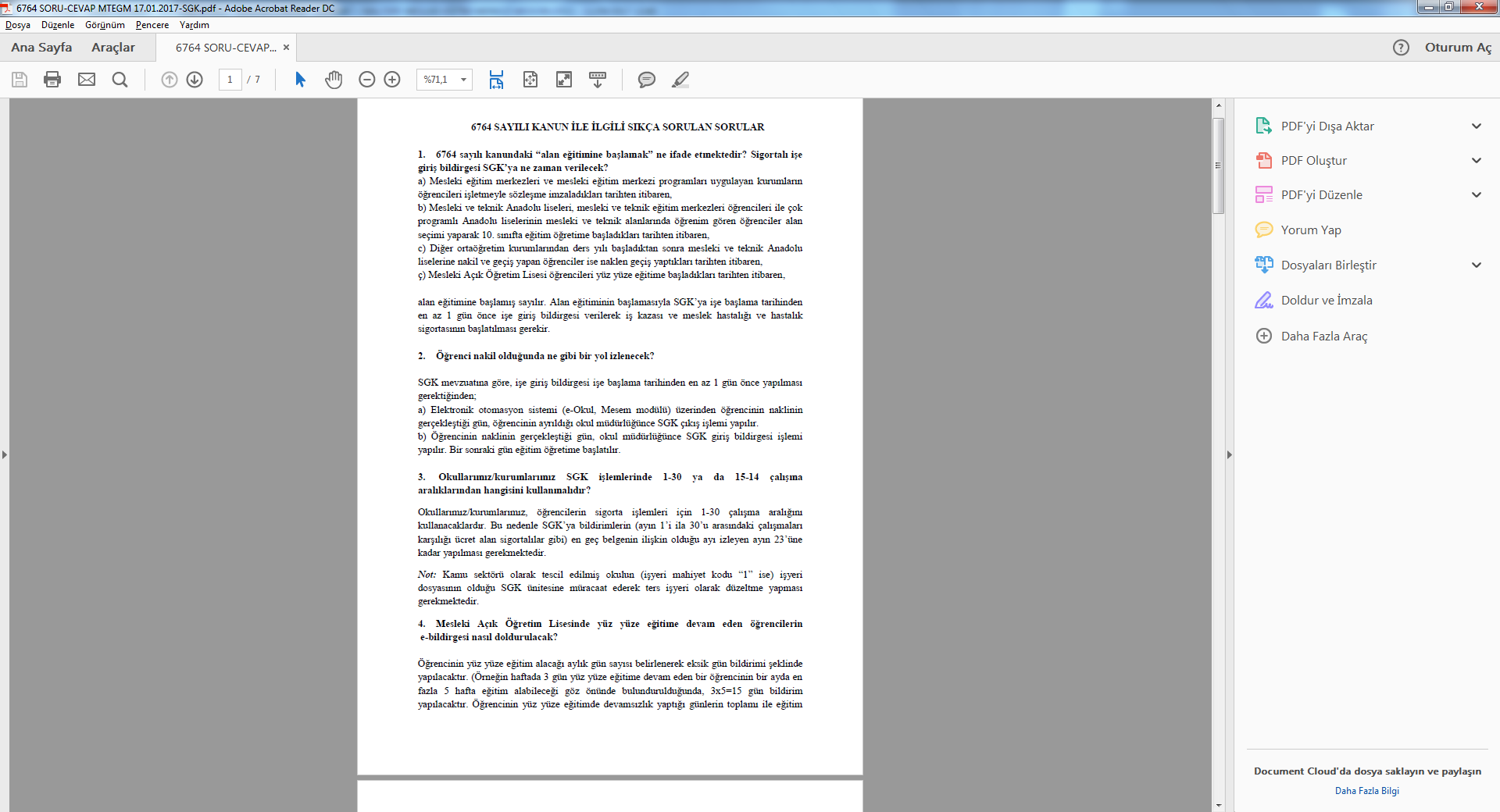 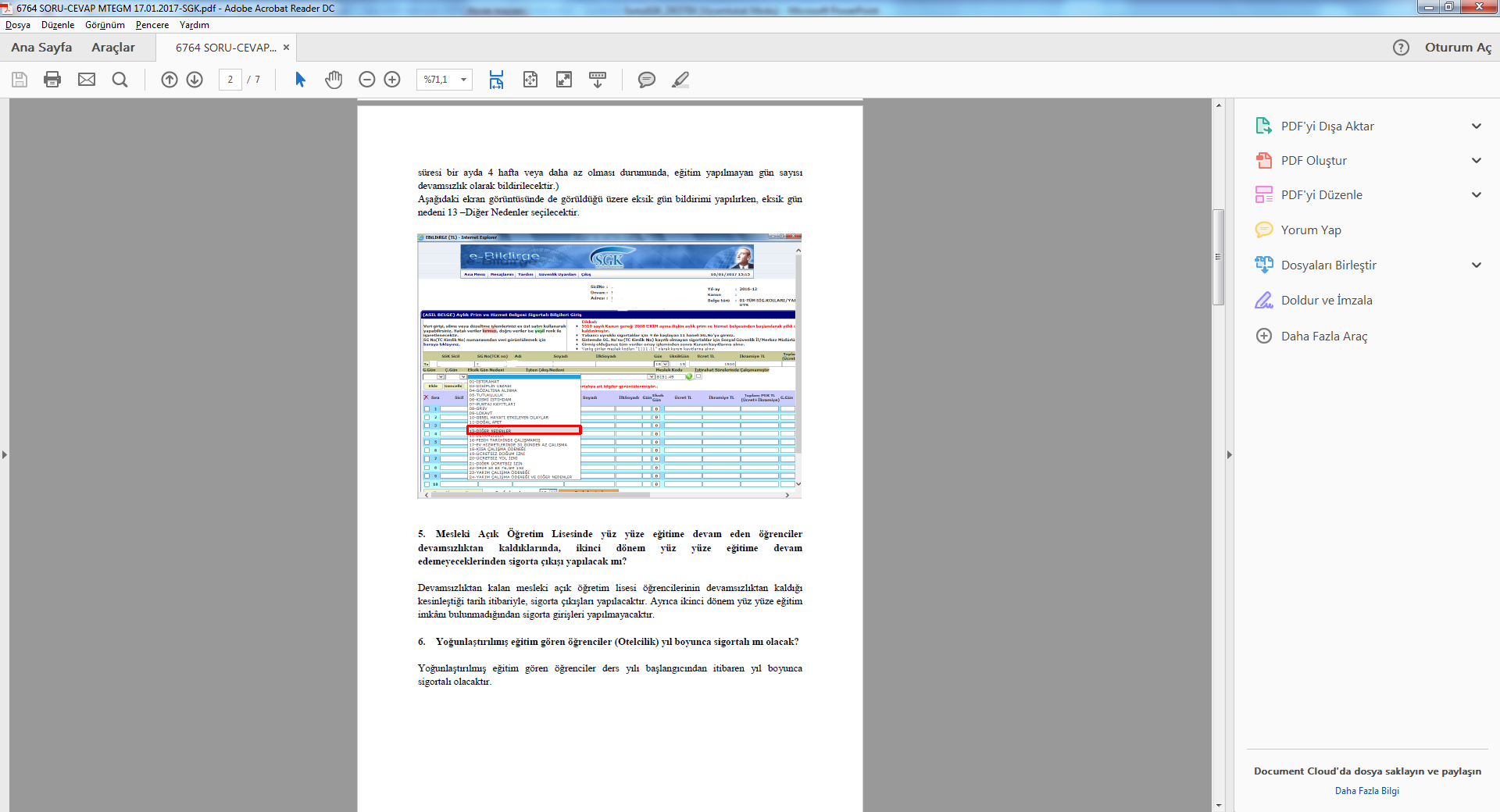 SİGORTA İŞLEMLERİ 
(AÇIK MESLEK LİSESİ)
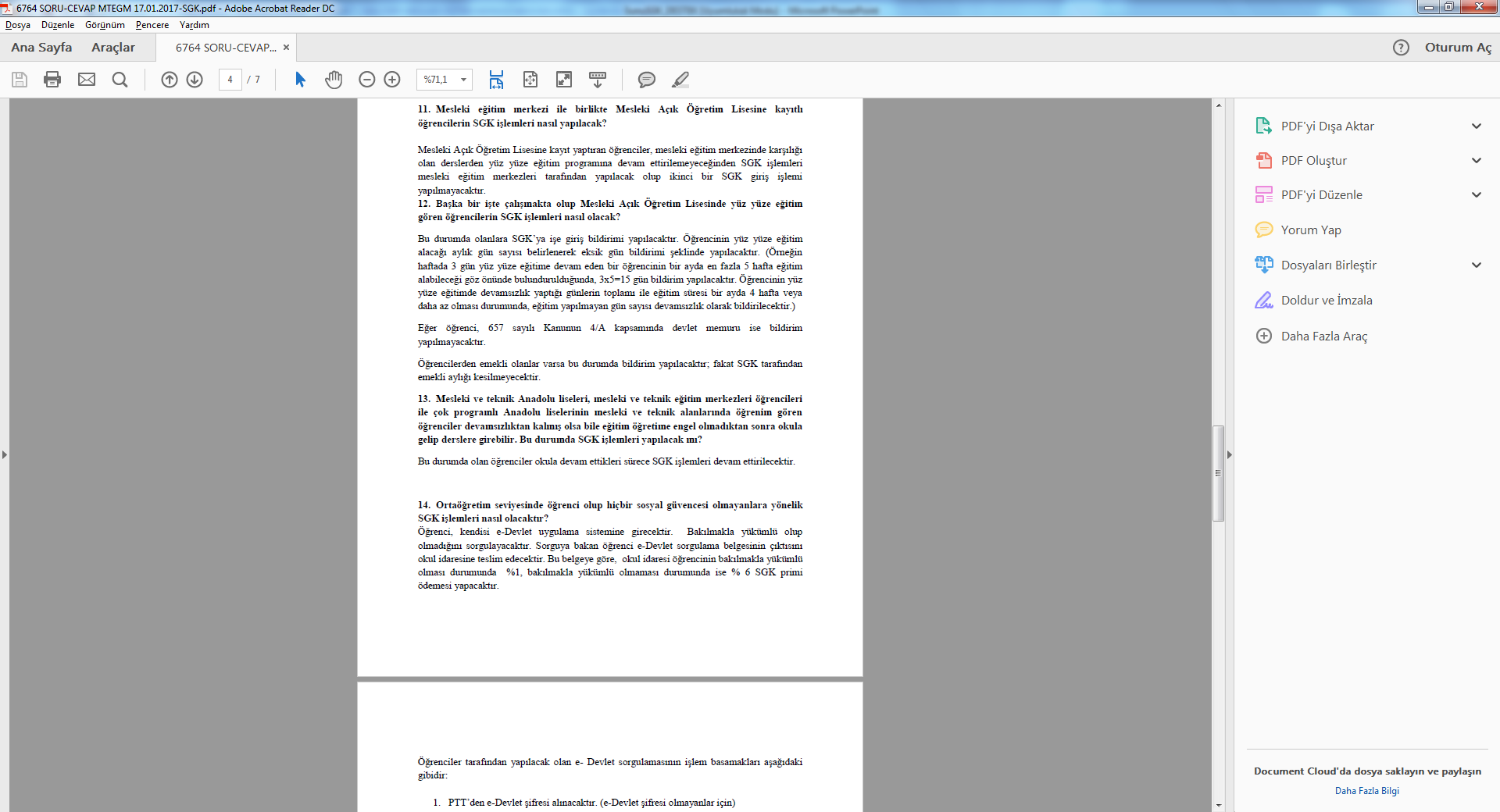 SİGORTA İŞLEMLERİ 
(İŞTEN ÇIKIŞ BİLDİRİMİ)
Herhangi bir nedenle (Devamsızlık, nakil, ayrılma, sözleşme bitişi v.b.) ayrılan öğrencilerin iş çıkış bildirimi S.G.K. Web sitesinden 10 gün içinde yapılır.
SİGORTA İŞLEMLERİ 
(HASTALIK İZNİ BİLDİRİMİ)
Öğrencilerin hastalık izin bildirimi (rapor), S.G.K. Web sitesinden yapılır.

E-Bildirge gönderimi sırasında, eksik gün nedenine 01 kodu girilmesi halinde bu bildirme bulunulmasına gerek kalmaz!
SİGORTA İŞLEMLERİ 
(İŞTEN ÇIKIŞ BİLDİRİMİ)
Yasal düzenlemeye göre; istirahat süresinin bitim tarihinin içinde bulunduğu ayın hizmet belgesi verileceği sürenin son gününe kadar istirahat bildirimi yapılabilir. 

Bu son gün ne zamandır?
Eğer resmi işyeri olarak 15-14 arası bildirim hesaplıyorsanız, takip eden ayın 7’si.

Eğer işleri kolaylamak için SGK müdürlüğünüze ters işyeri bildiriminde bulunup; 1-30’u arası işlem yapıyorsanız takip eden ayın 23’ü…
PEK TUTARI NE KADAR?
Aday çırak, çırak işletmelerde mesleki eğitim, mesleki ve teknik ortaöğretim sırasında staj, tamamlayıcı eğitim ya da  alan eğitimi gören öğrencilerin prime esas kazançları;  3308 sayılı Kanunun 25 inci maddesinde:
asgari ücretin yüzde ellisi olarak
belirlenmiştir
İPC KAÇINILMAZ!
Mesleki ve teknik öğretim, tamamlayıcı eğitim  ya da alan eğitimi gören öğrencileri çalıştıran işverenlerin; işe giriş bildirgesi, aylık prim ve hizmet bildirgesi ile iş kazası olması durumumda iş kazası bildirimlerini Kanunda belirtilen sürelerde yapmamaları halinde
5510 sayılı Kanunun 102 inci maddesi kapsamında idari para cezası uygulanmaktadır.
İŞLETMELERDEKİ İŞ KAZALARININ BİLDİRİMİ
12 sınıf öğrencilerinin işletmelerde beceri eğitimi esnasında geçirdiği iş kazaları 2016/21 sayılı genelge ile; manuel olarak işletmelerde beceri eğitimini yaptığı işveren tarafından verilmesi gerekmektedir.

Bu durumla ilgili geç bildirim cezaları staj yapılan işletmeye kesilmektedir.
10. ve 11. SINIF ÖĞRENCİLERİNİN İŞKAZASI BİLDİRİMİ
10, 11 sınıf öğrencilerinin ve 12 sınıf öğrencilerinin okulda geçirdikleri her türlü kaza artık iş kazasına girmektedir.
(Ör. Düşme, çarpma, kavga sonucu yaralanma, okul yönetimince sağlanan serviste geçirilen kaza vs.)

Bu sebeple eğer hastanelerde iş kazası tutanağı tutulmuş ise okulun da bu iş kazalarını sistem üzerinden en geç 3 iş günü içerisinde SGK ya bildirmesi gerekmektedir. Geç bildirim veya bildirmeme ile ilgili cezalar doğrudan kurum müdürlüklerine kesilmektedir.
BİLDİRİM GECİKTİRİLİRSE?!
Meslek Liseleri, Tehlikeli ve Çok Tehlikeli Sınıftaki iş yerleri olması ve çalışan sayısının elliden fazla olması sebebiyle bu cezalar katlamalı olarak gelmektedir.
 ( 2016 yılı için bu ceza tutarı 5200 TL gibi rakamı bulmaktadır.)
SEYDİŞEHİR MESLEKİ EĞİTİM MERKEZİ
e-posta: seymesem@hotmail.com
5825545